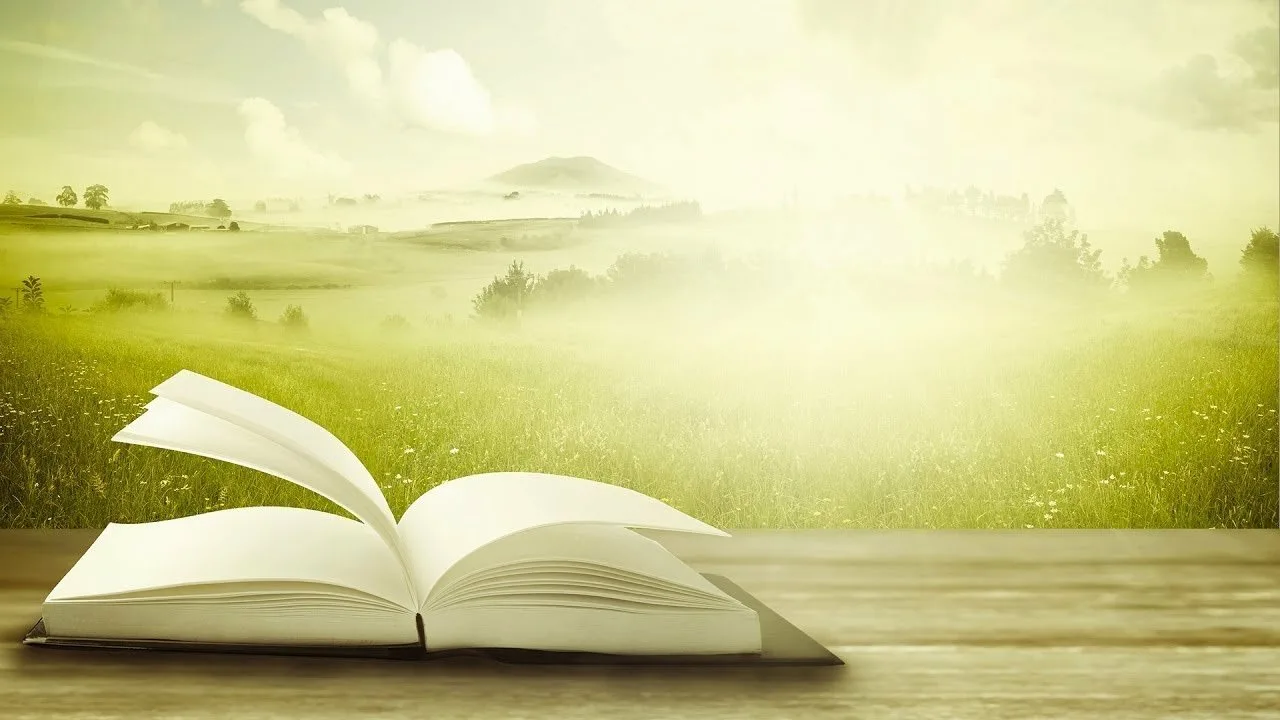 Библиотека КГУ «ОШ№7»
2 полугодие
 2022-2023 учебного года
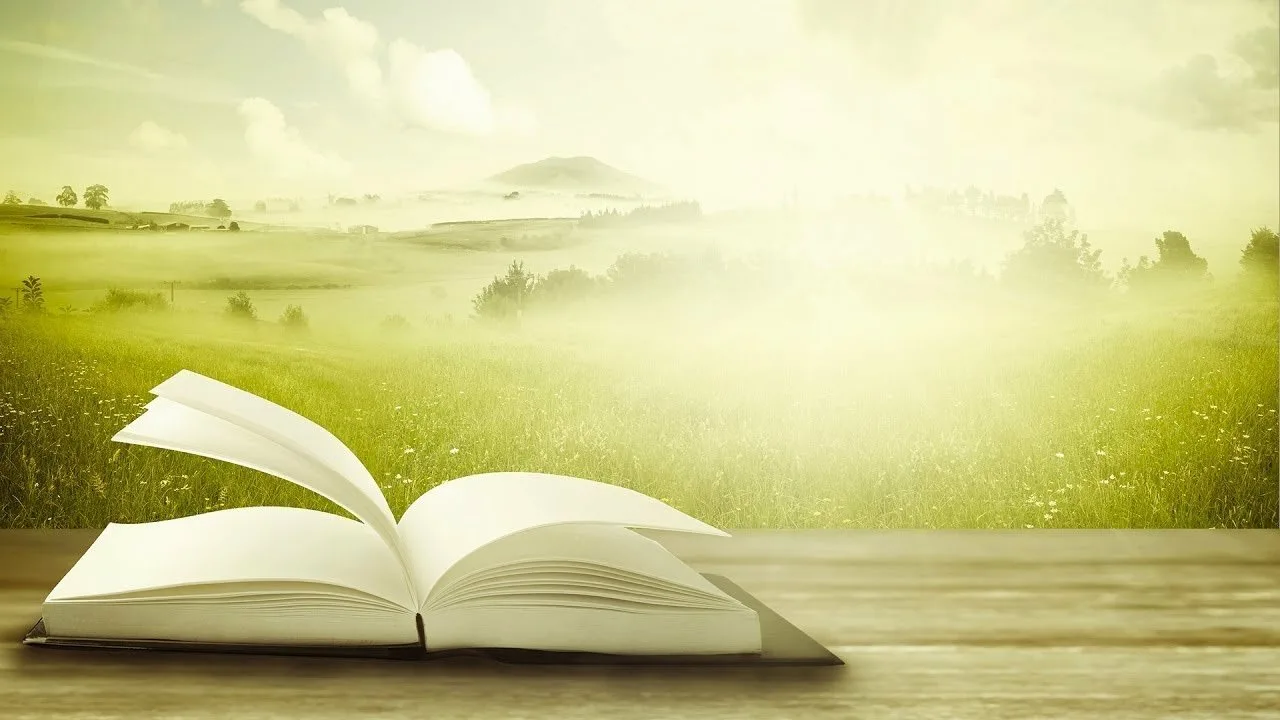 Игры, Викторины, Обзоры, праздники…
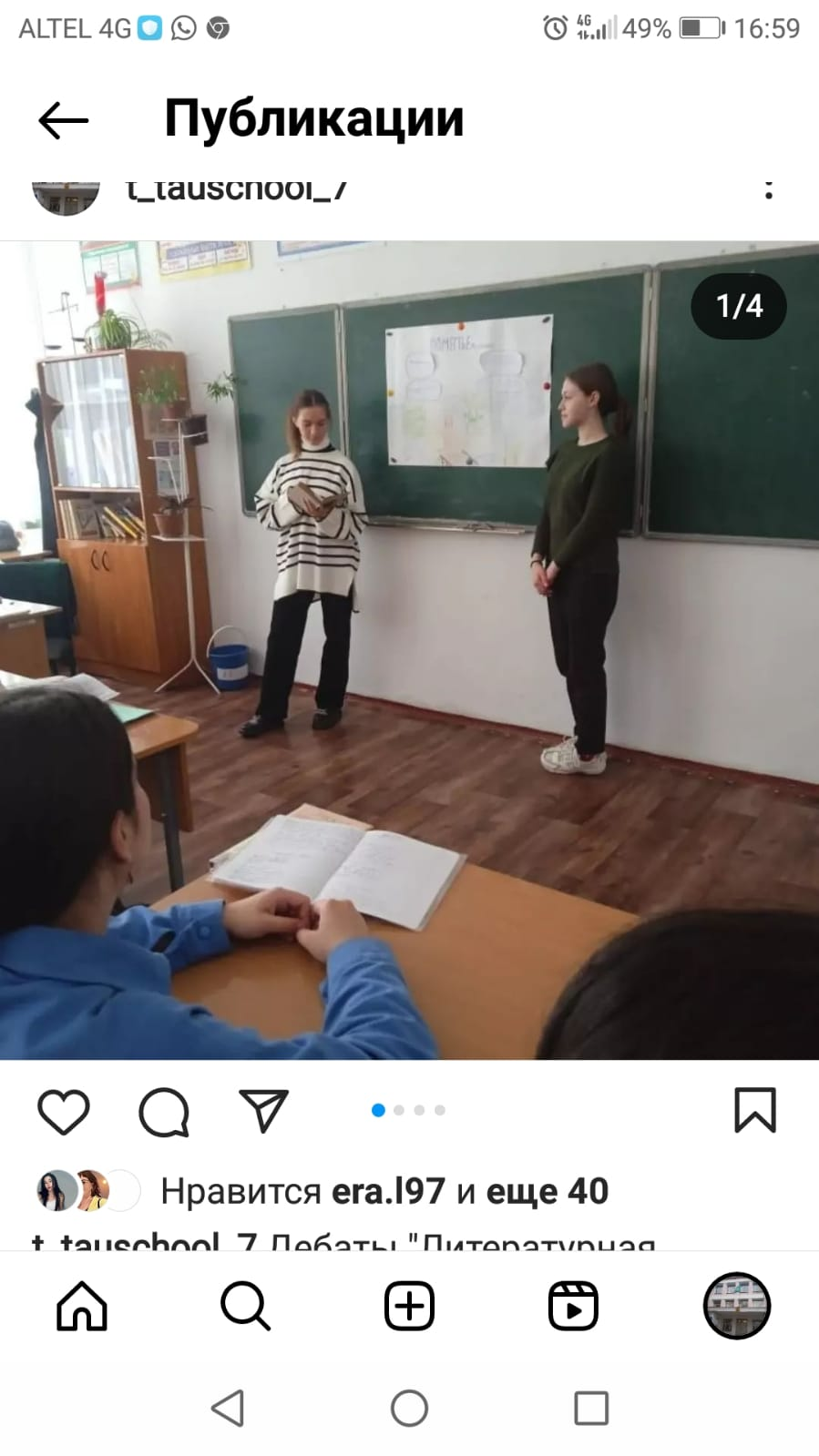 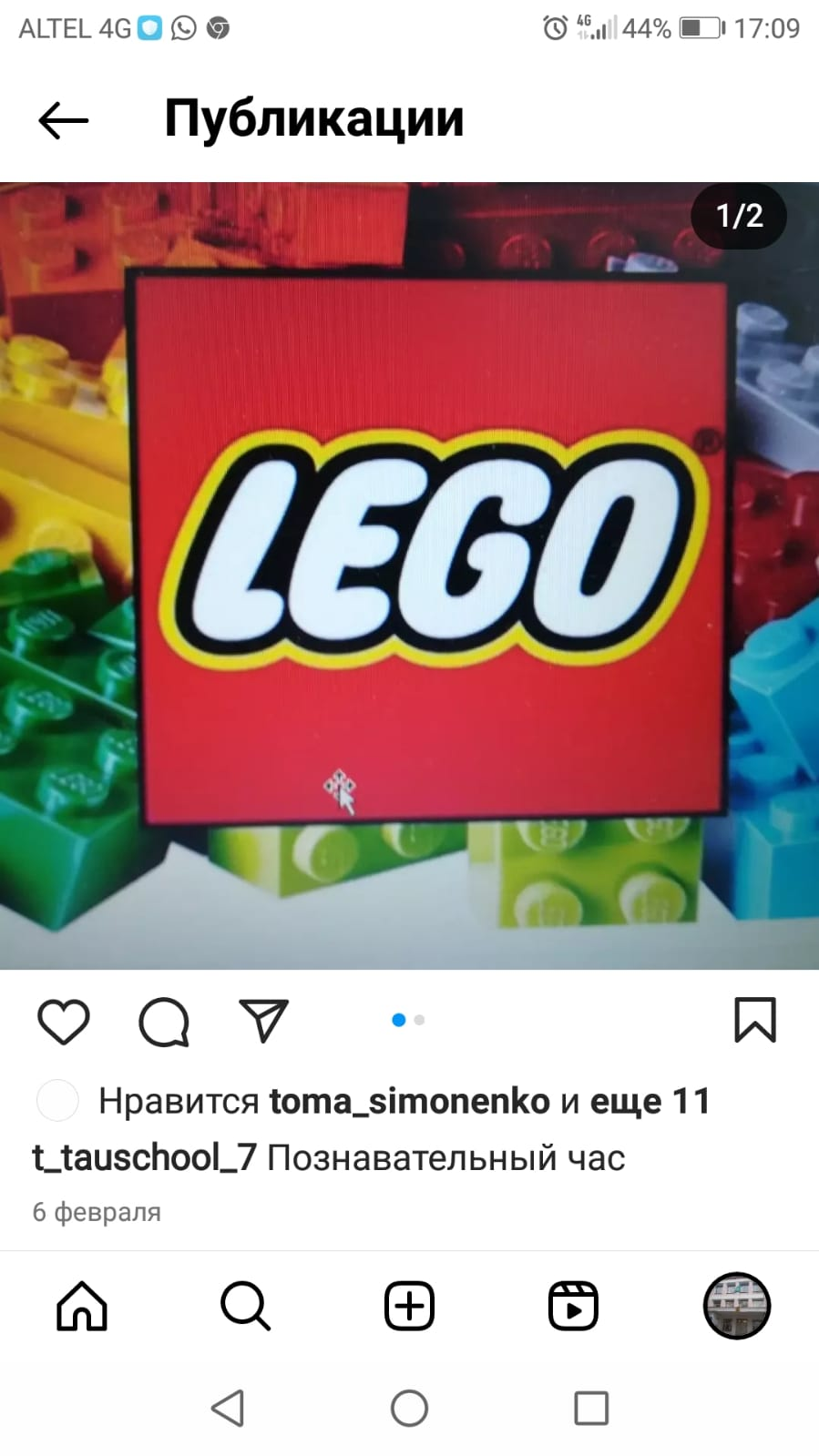 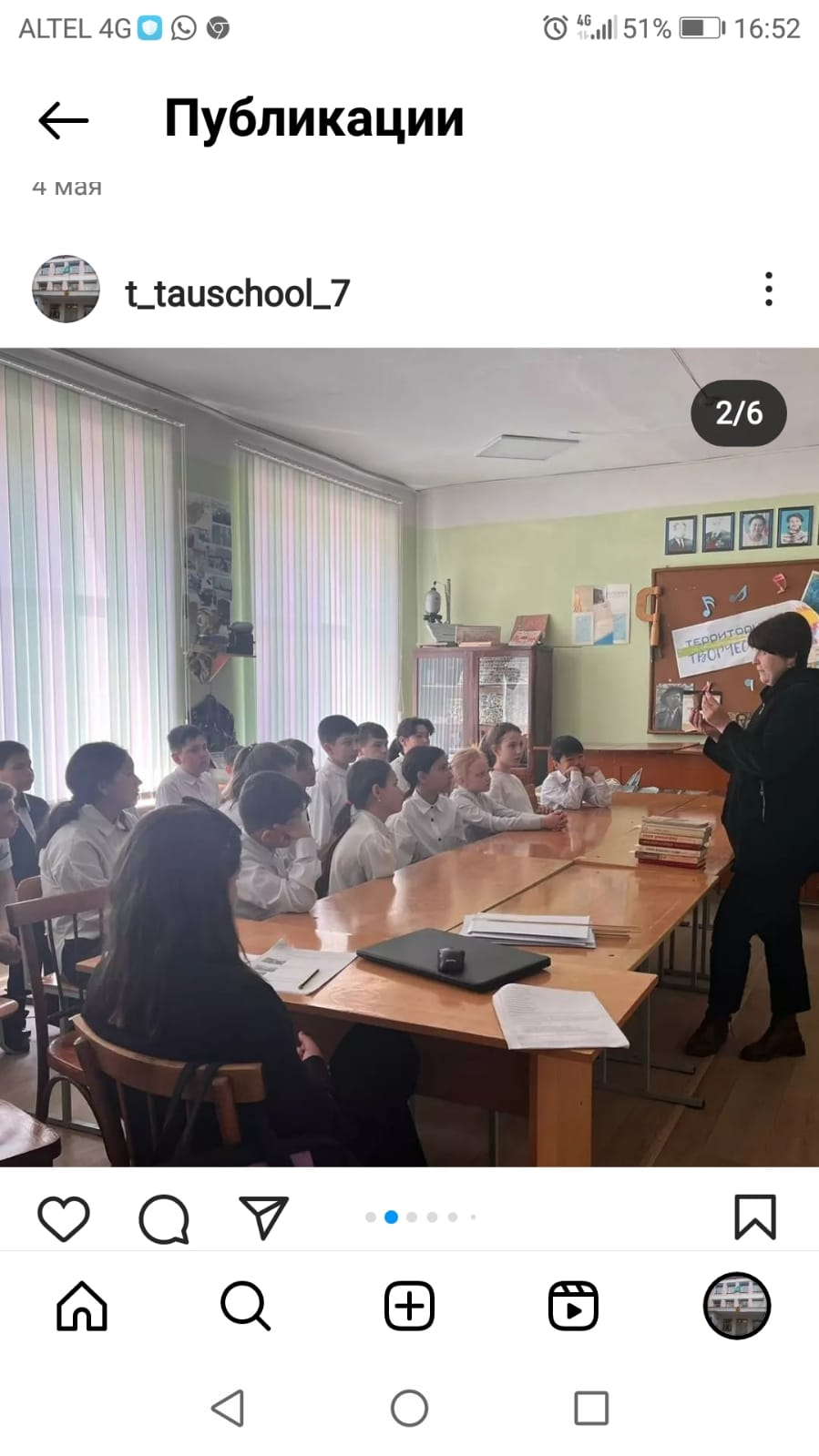 Библиотечный урок в школьном музее
Литературный ринг
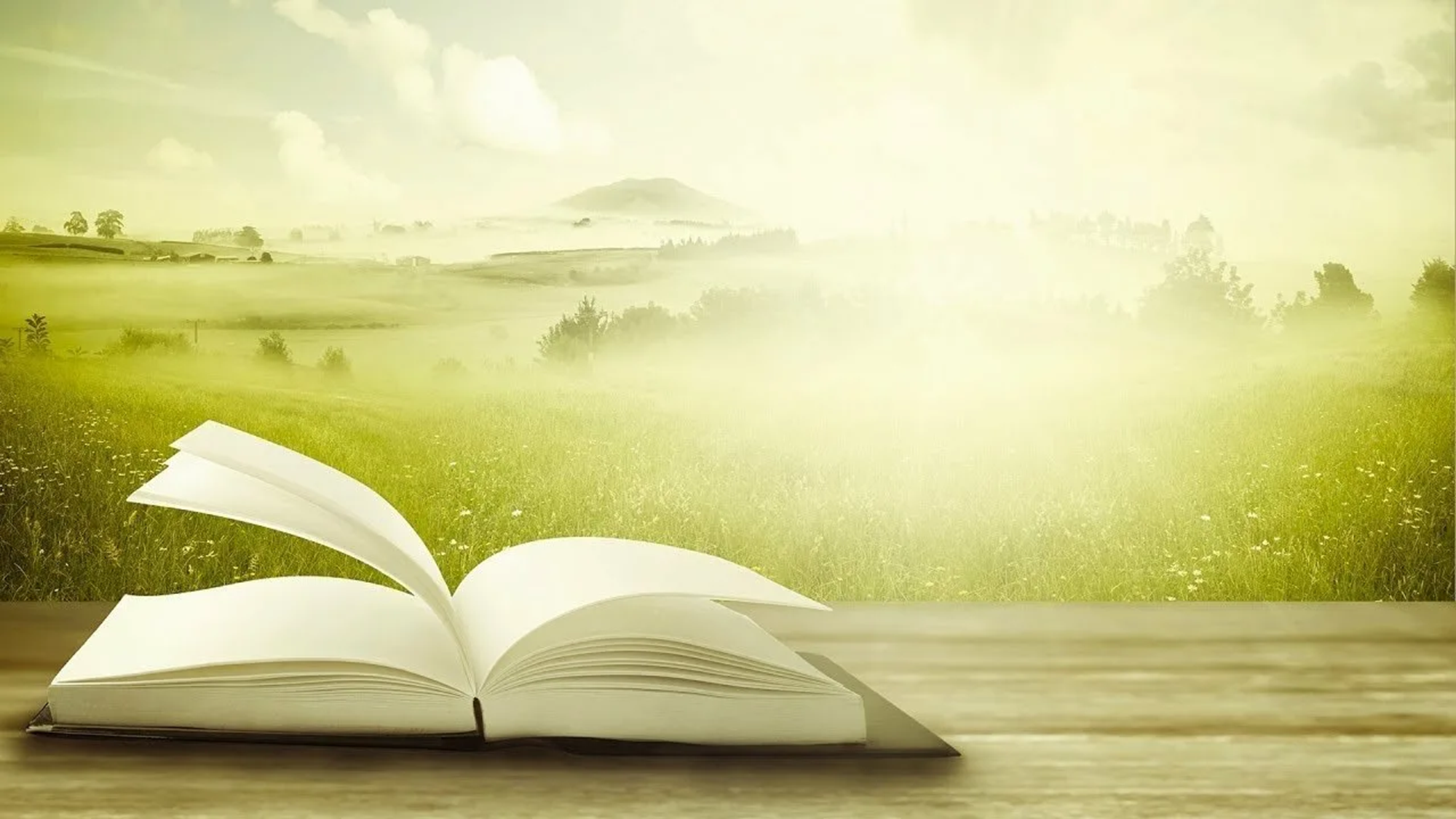 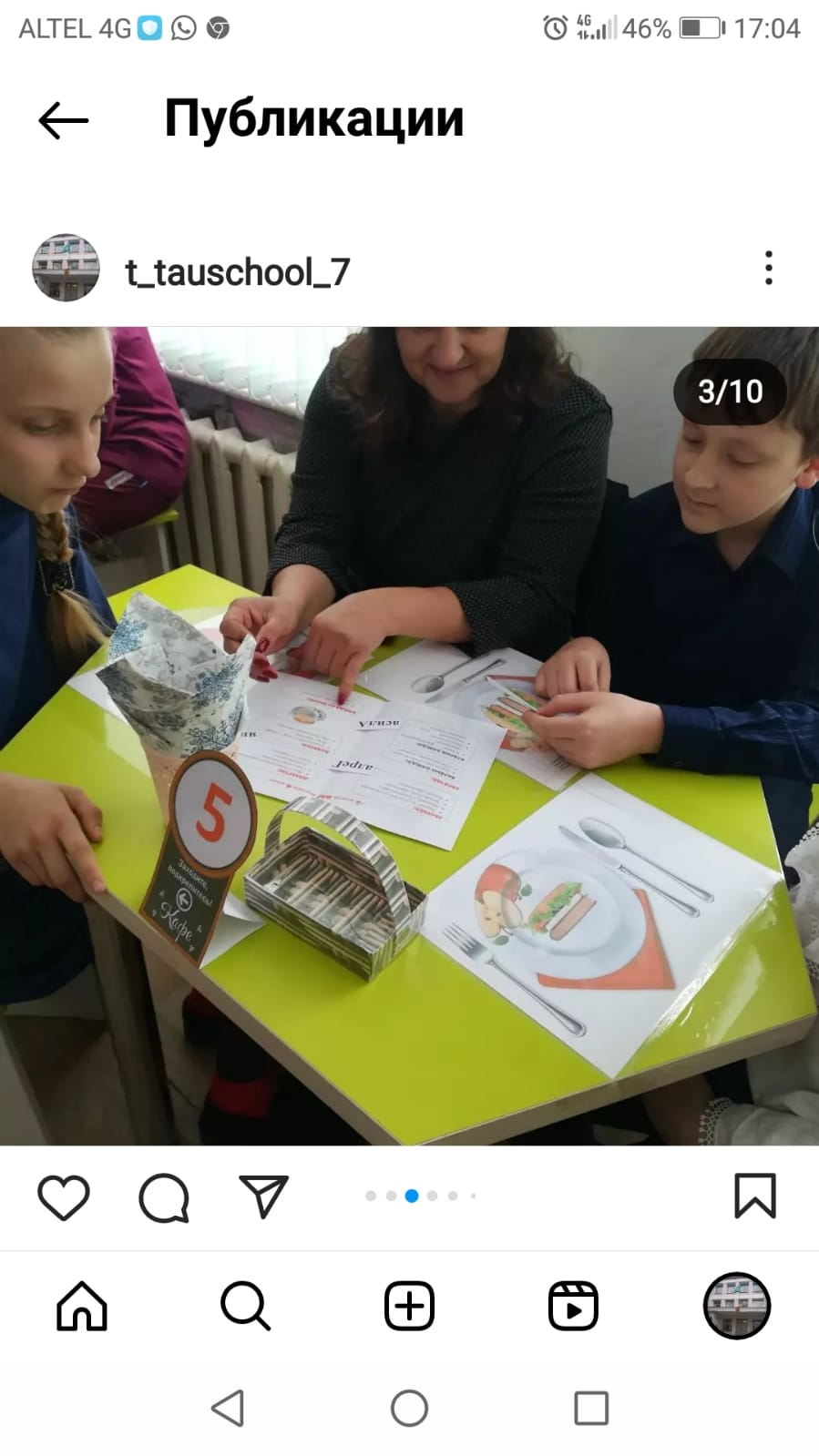 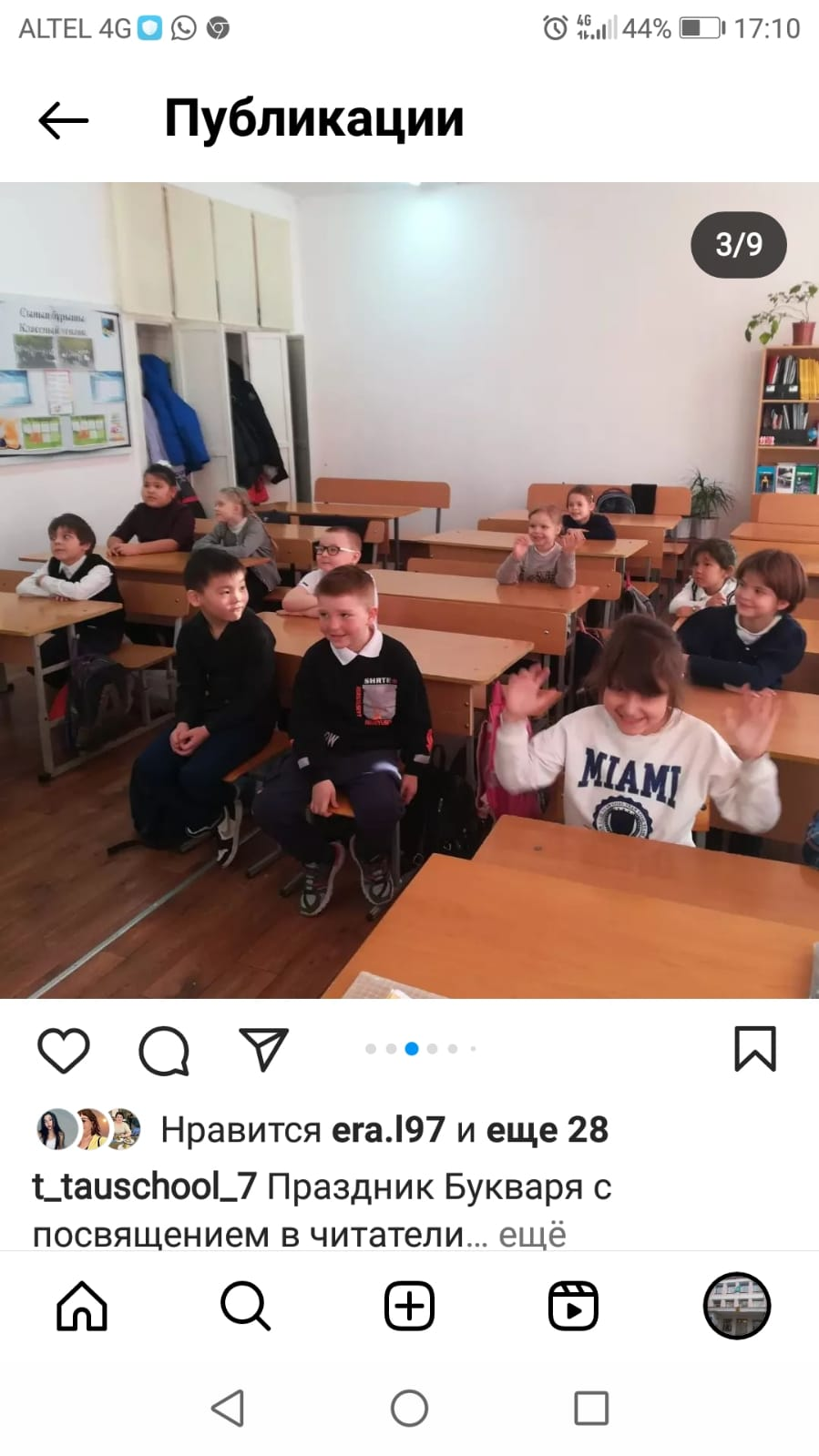 Библиотечное кафе
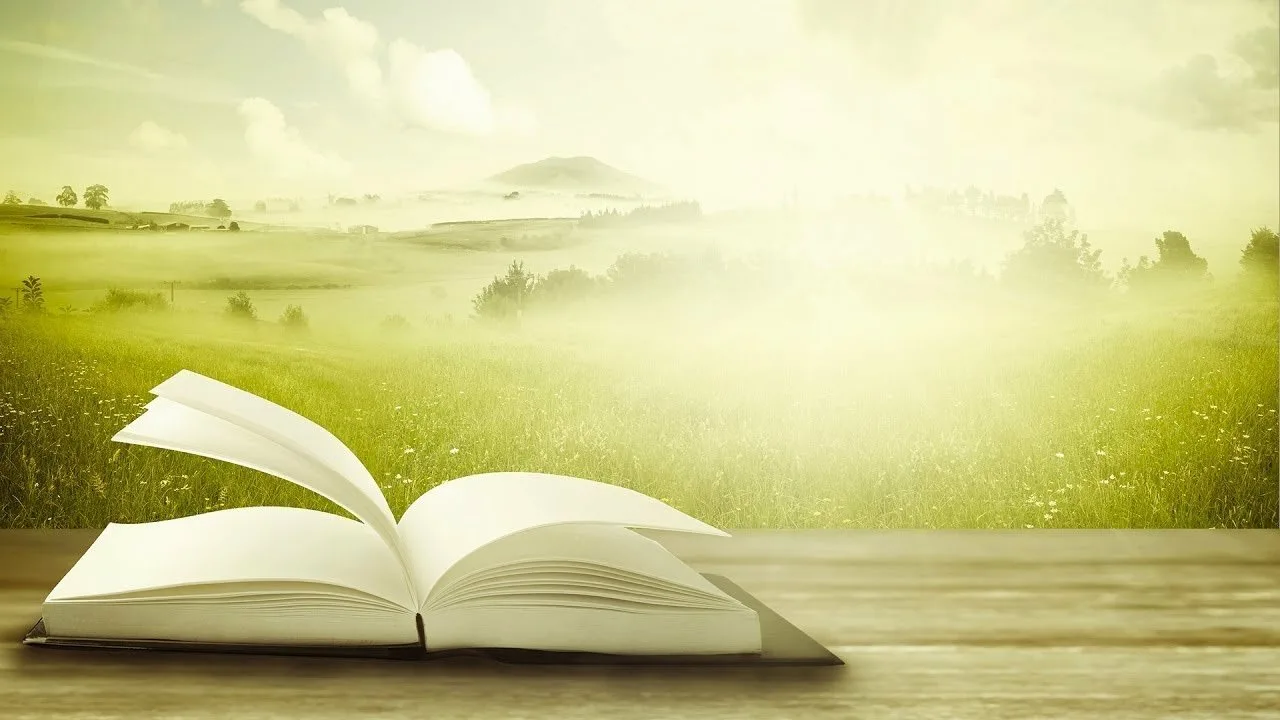 Акции, конкурсы, мини- проекты…
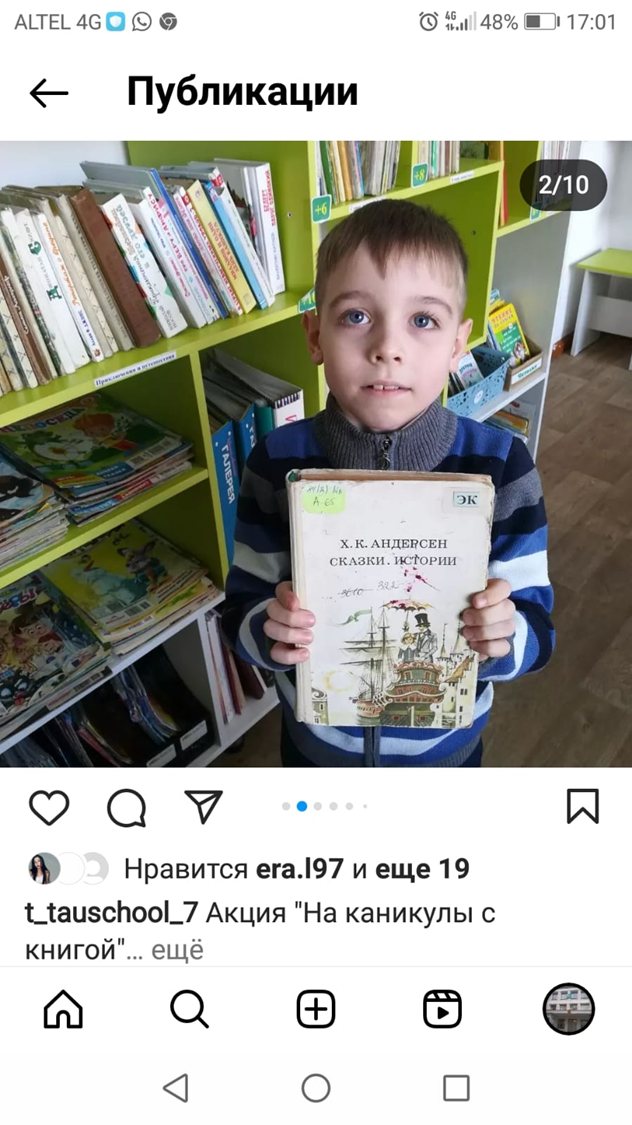 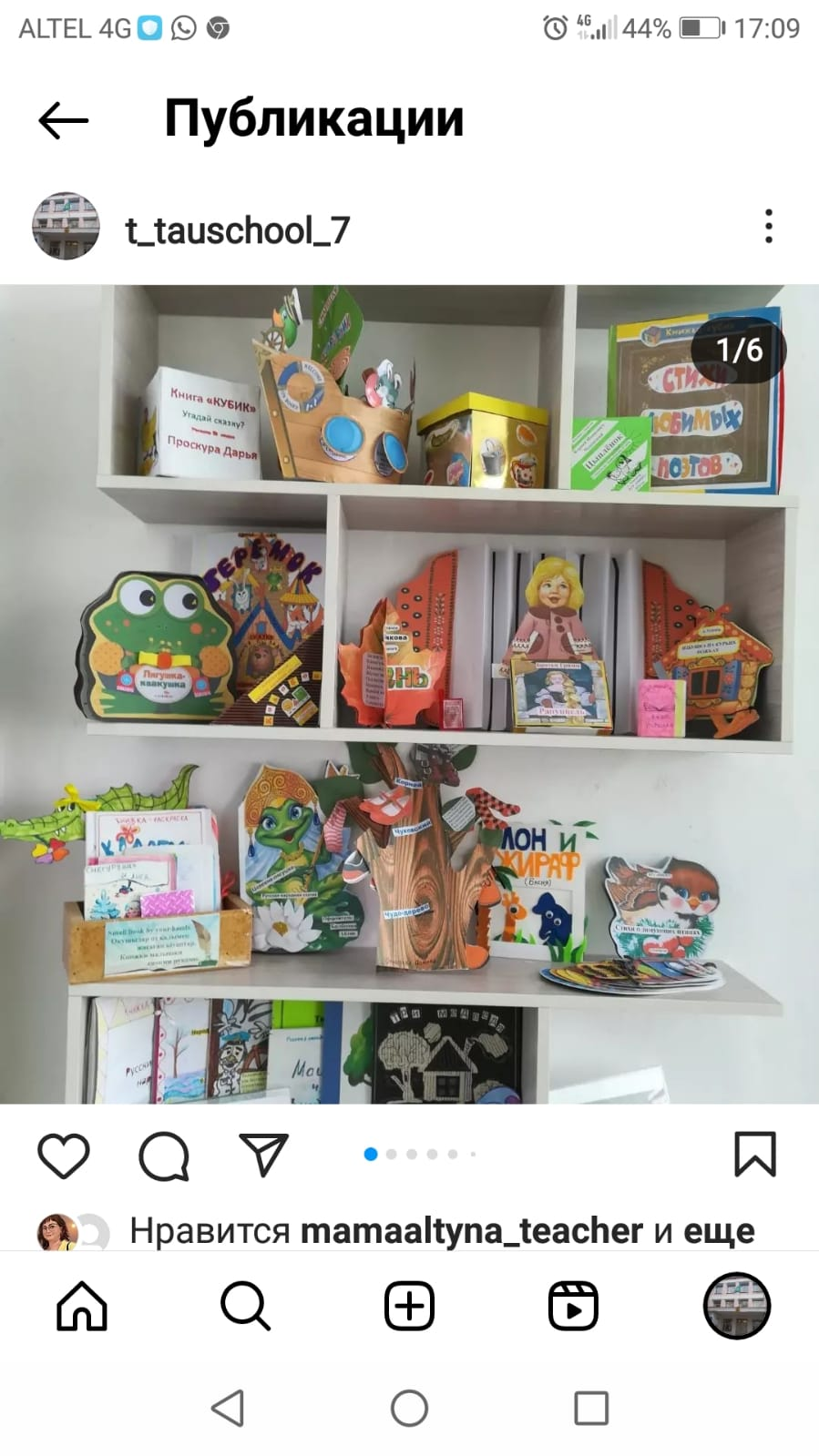 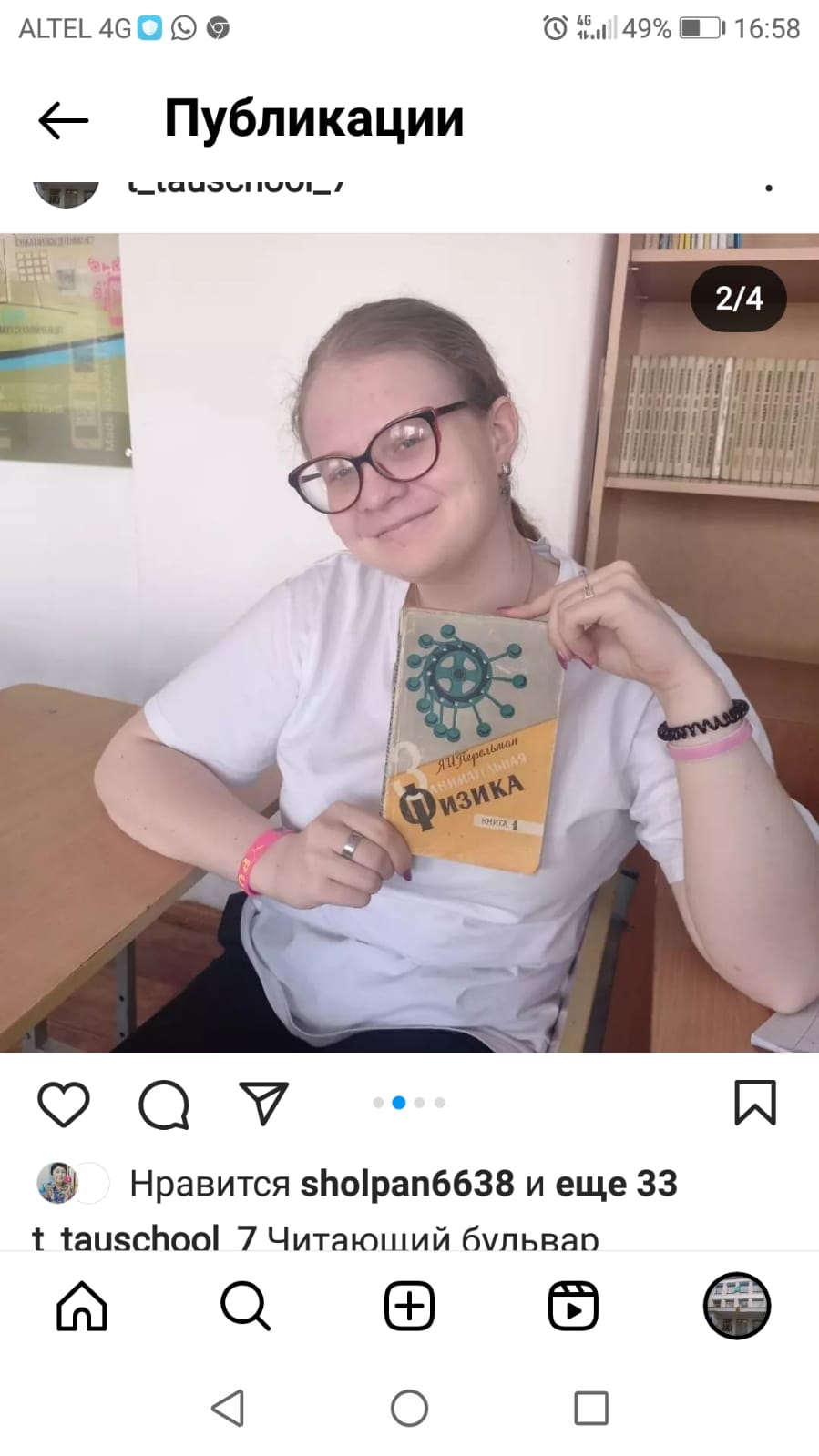 Конкурс «Необычные книги своими руками»
Акция «Читающий бульвар»
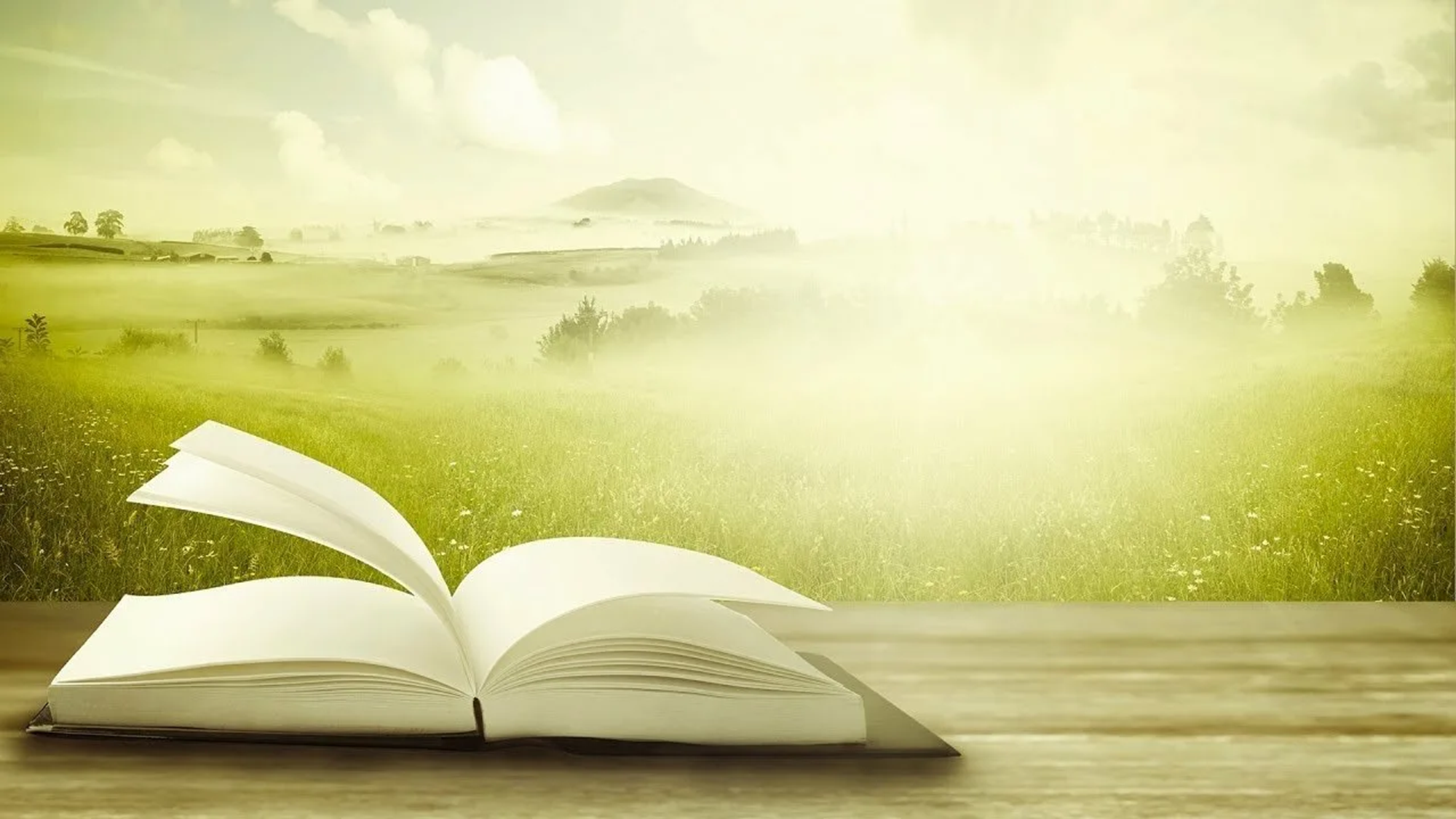 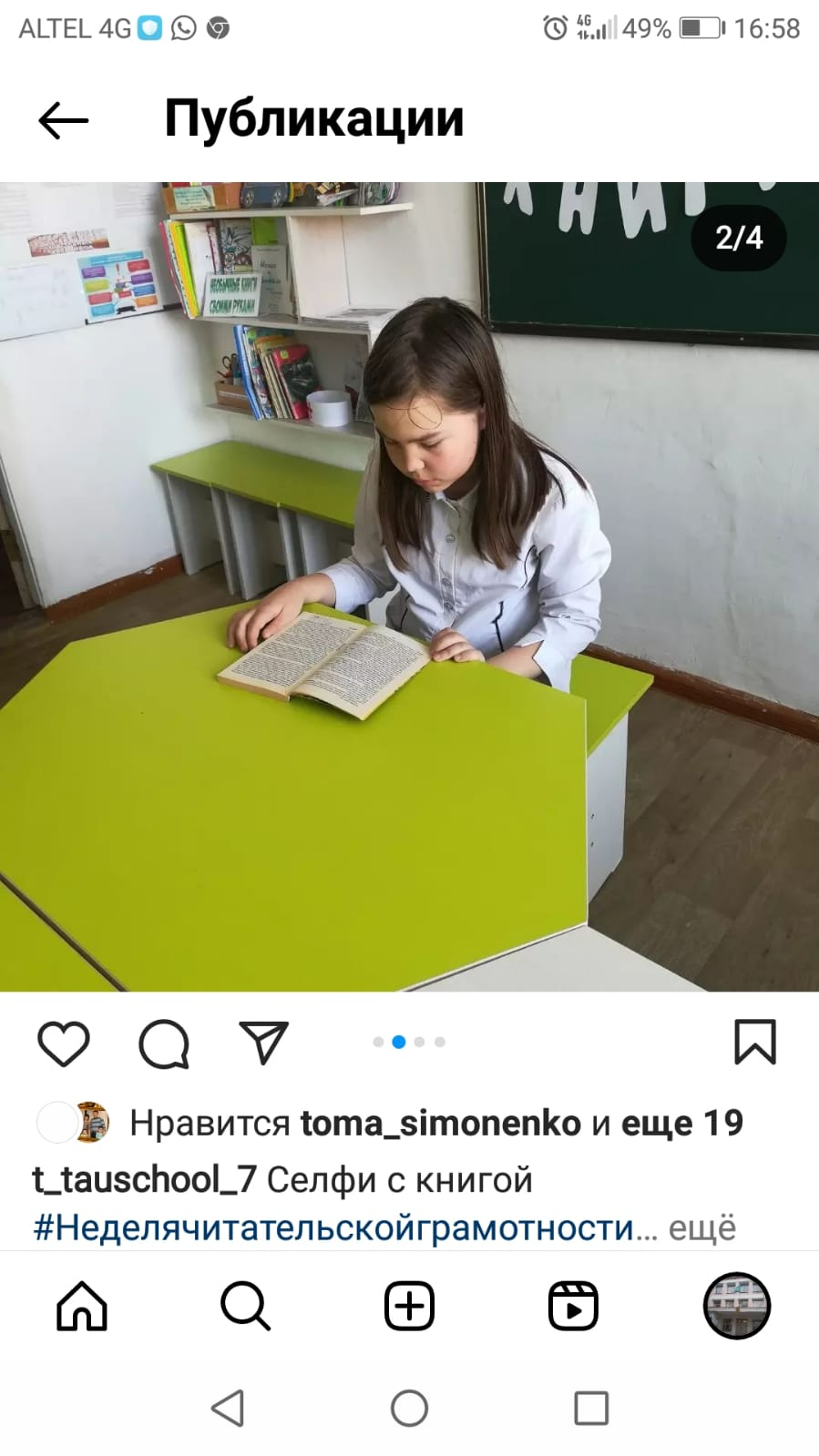 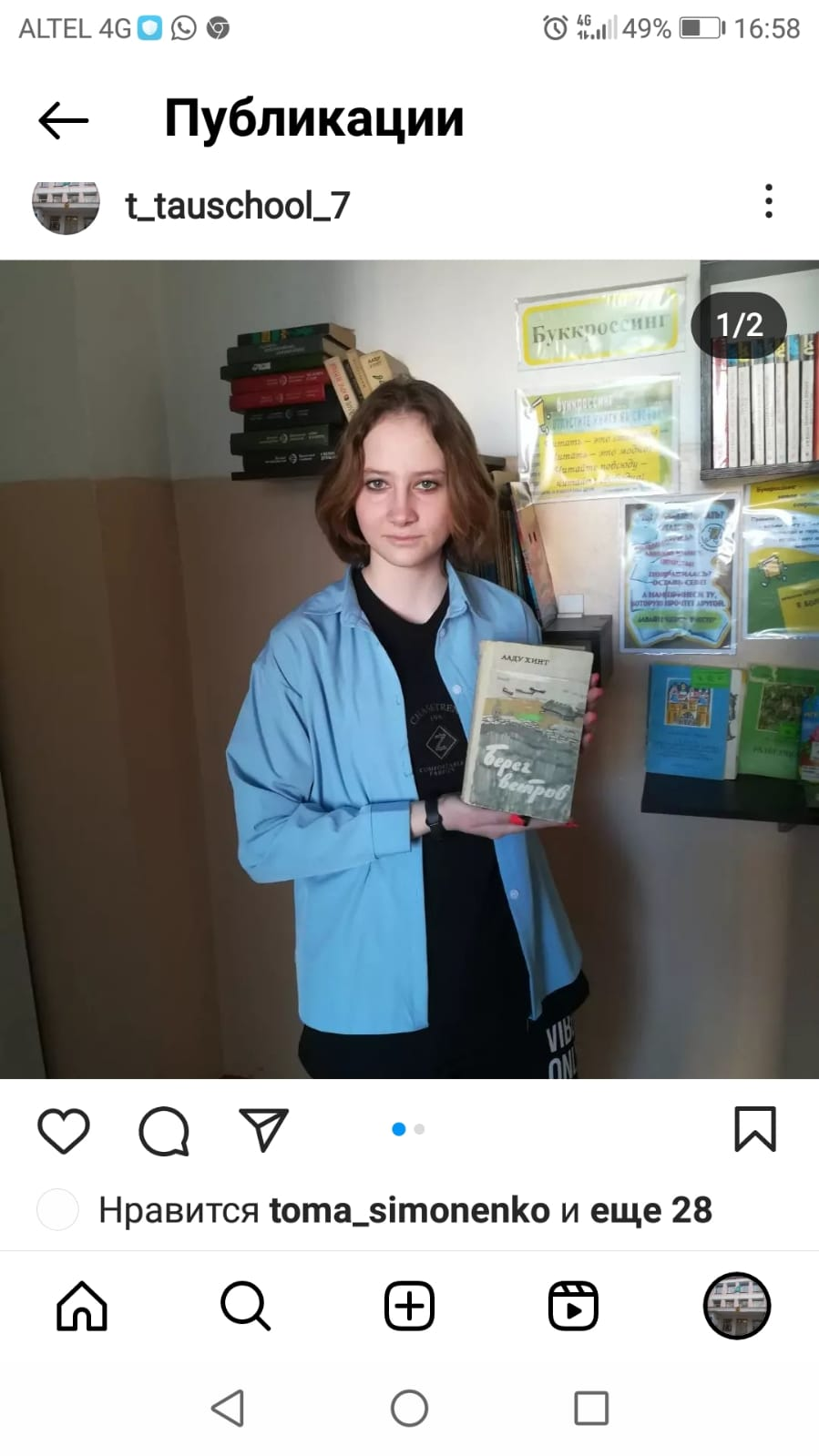 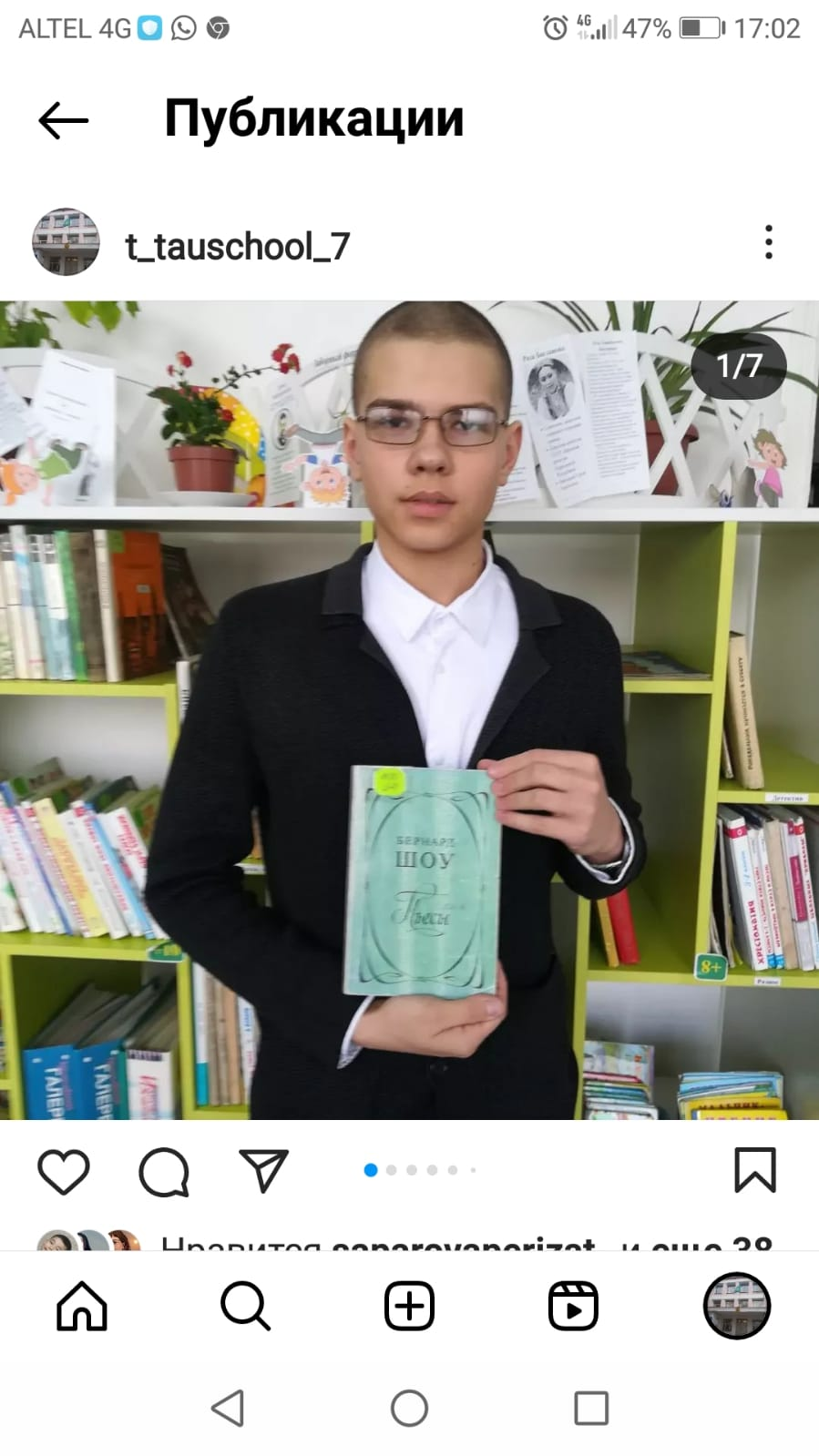 Читатели буккроссинга
Читатели рекомендуют
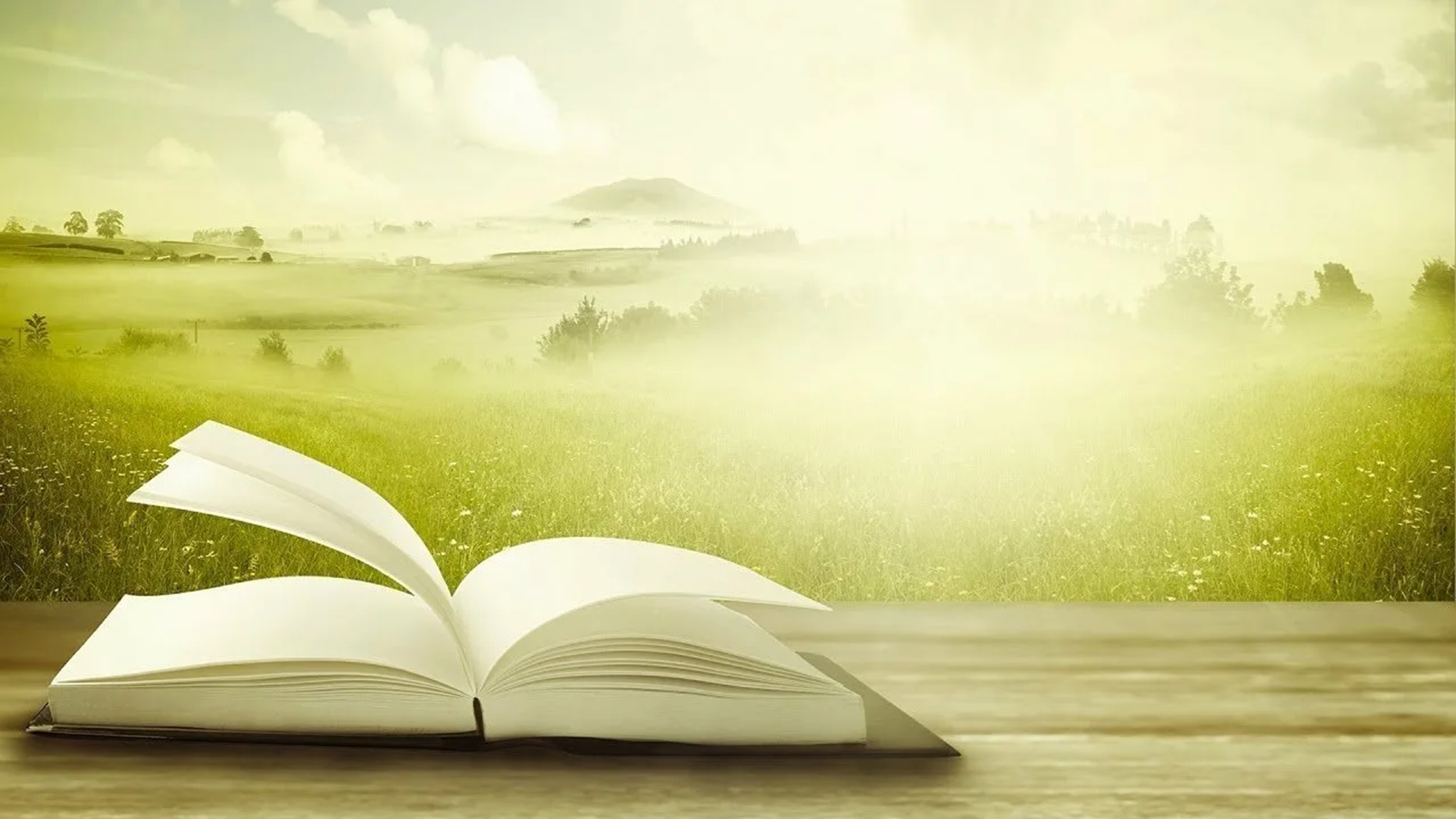 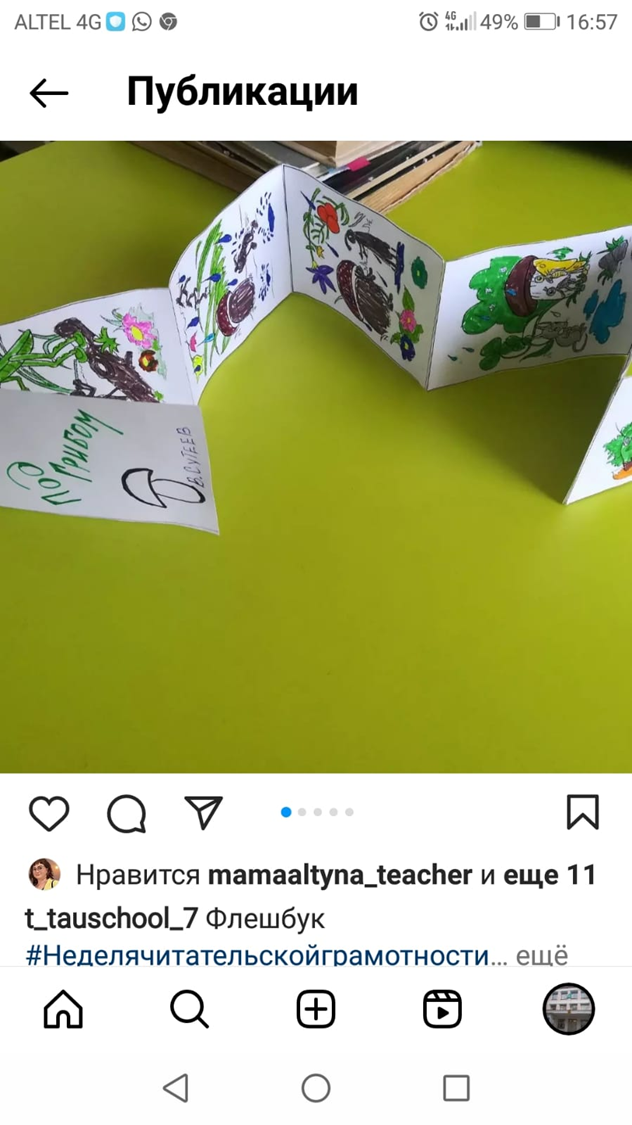 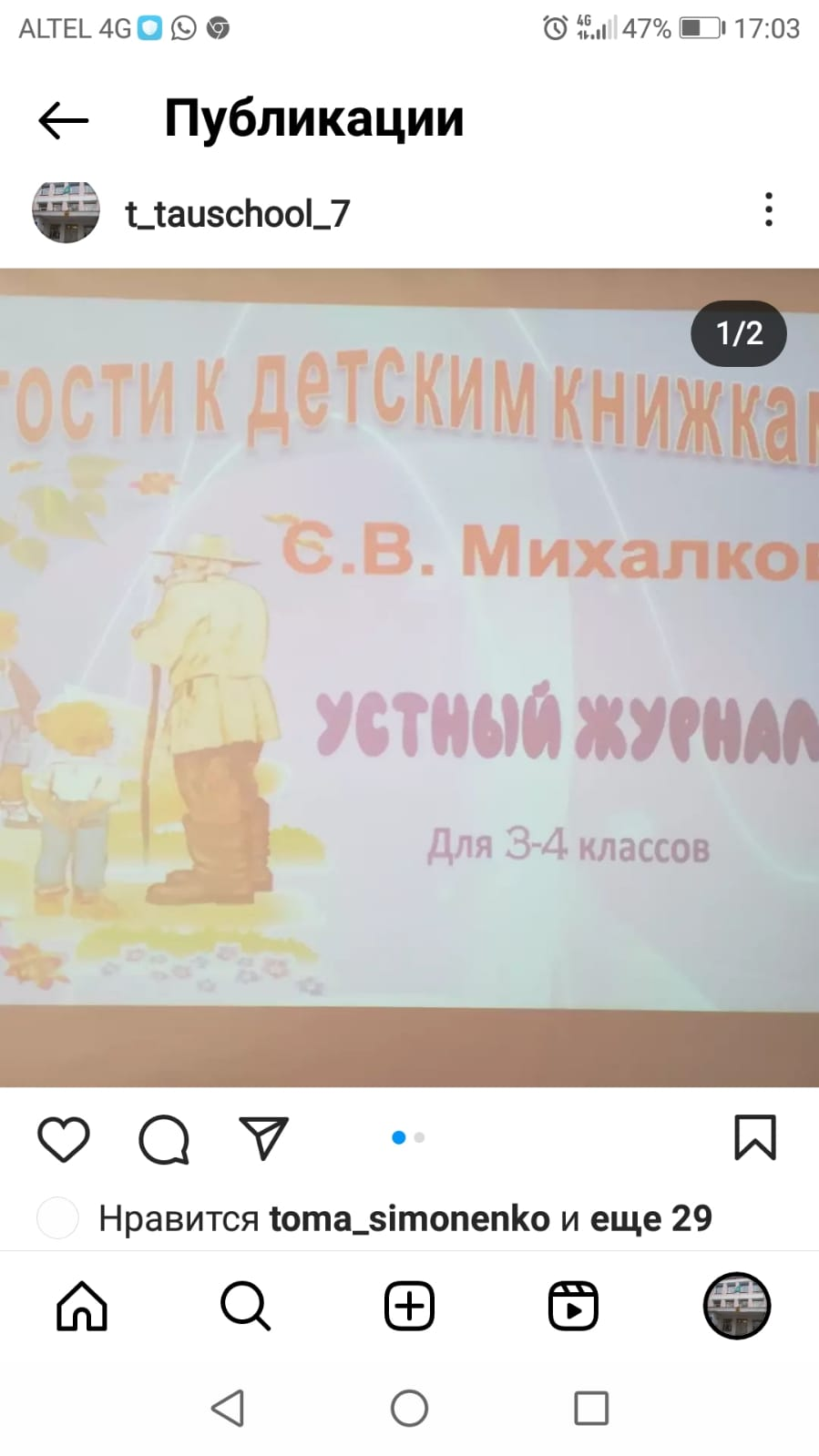 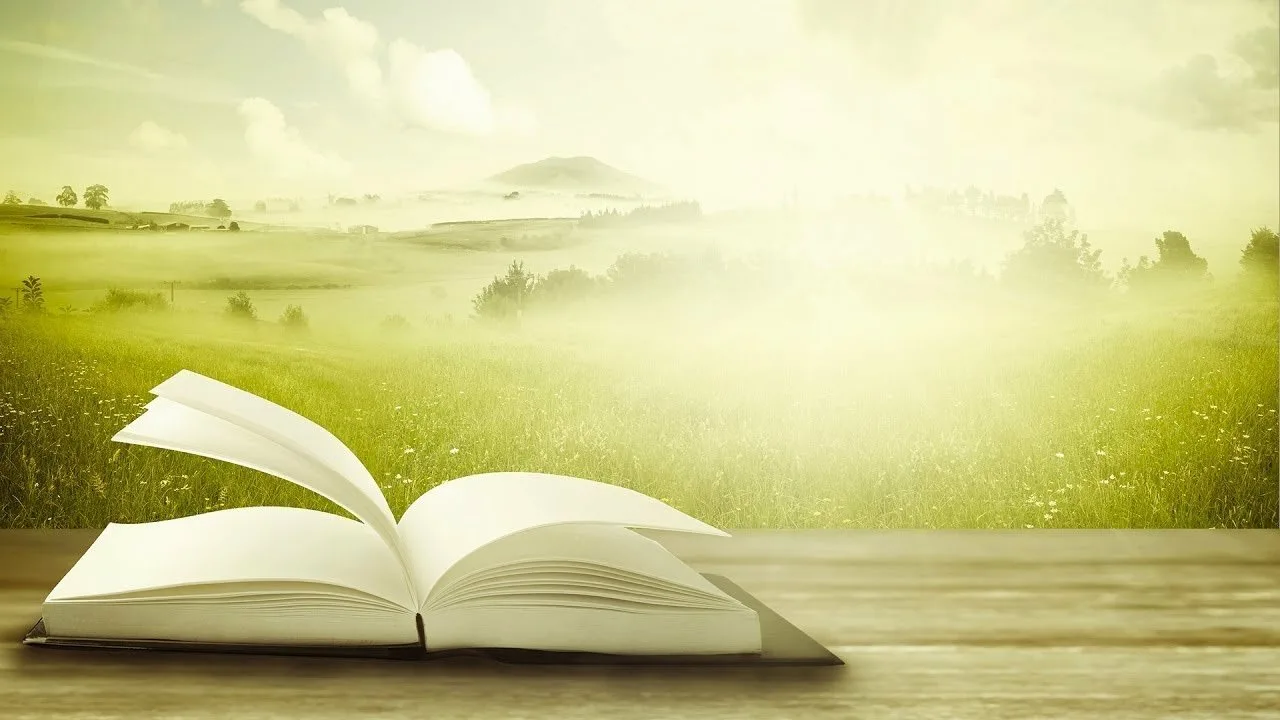 Неделя Читательской грамотности 
и детской книги
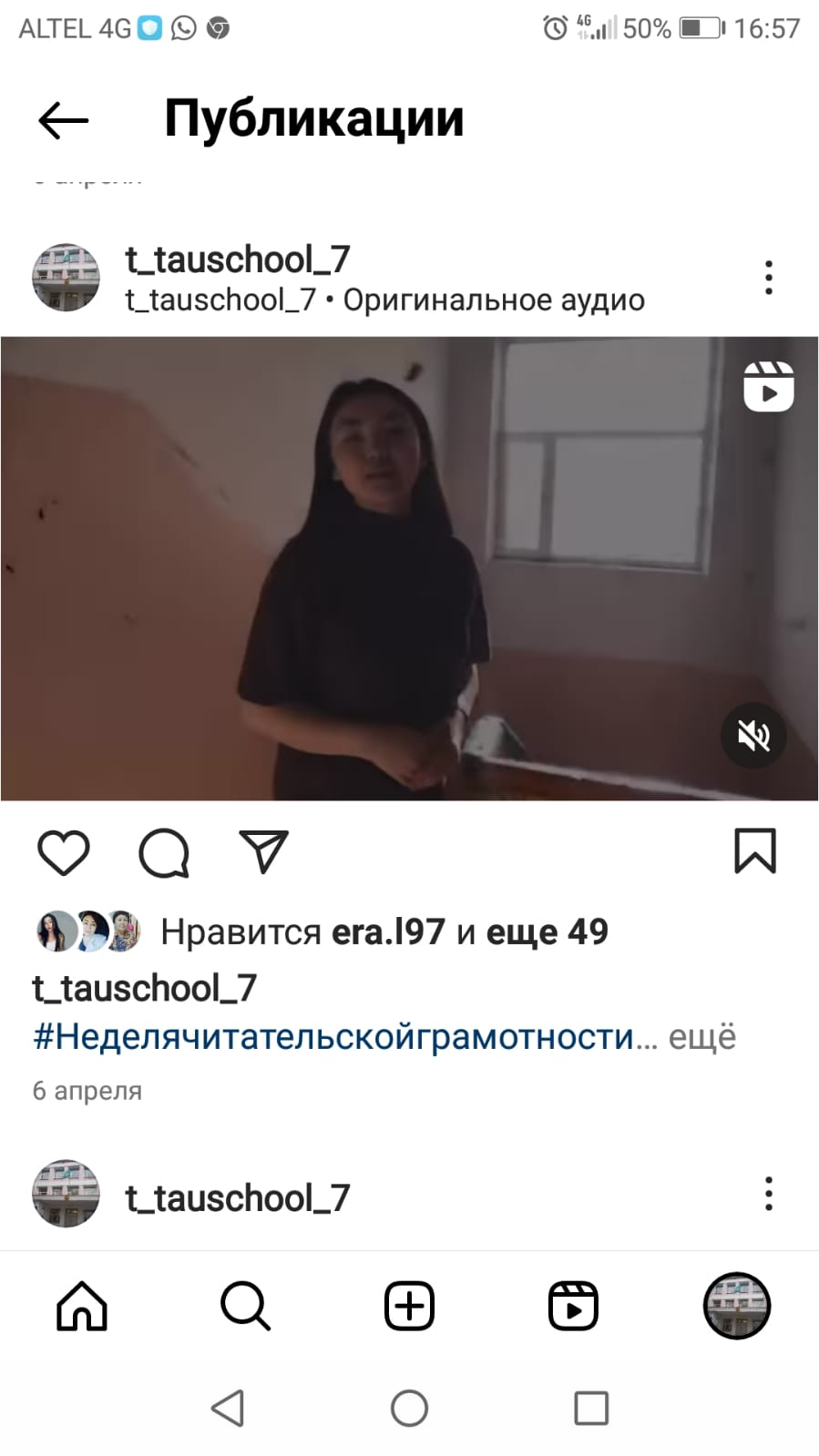 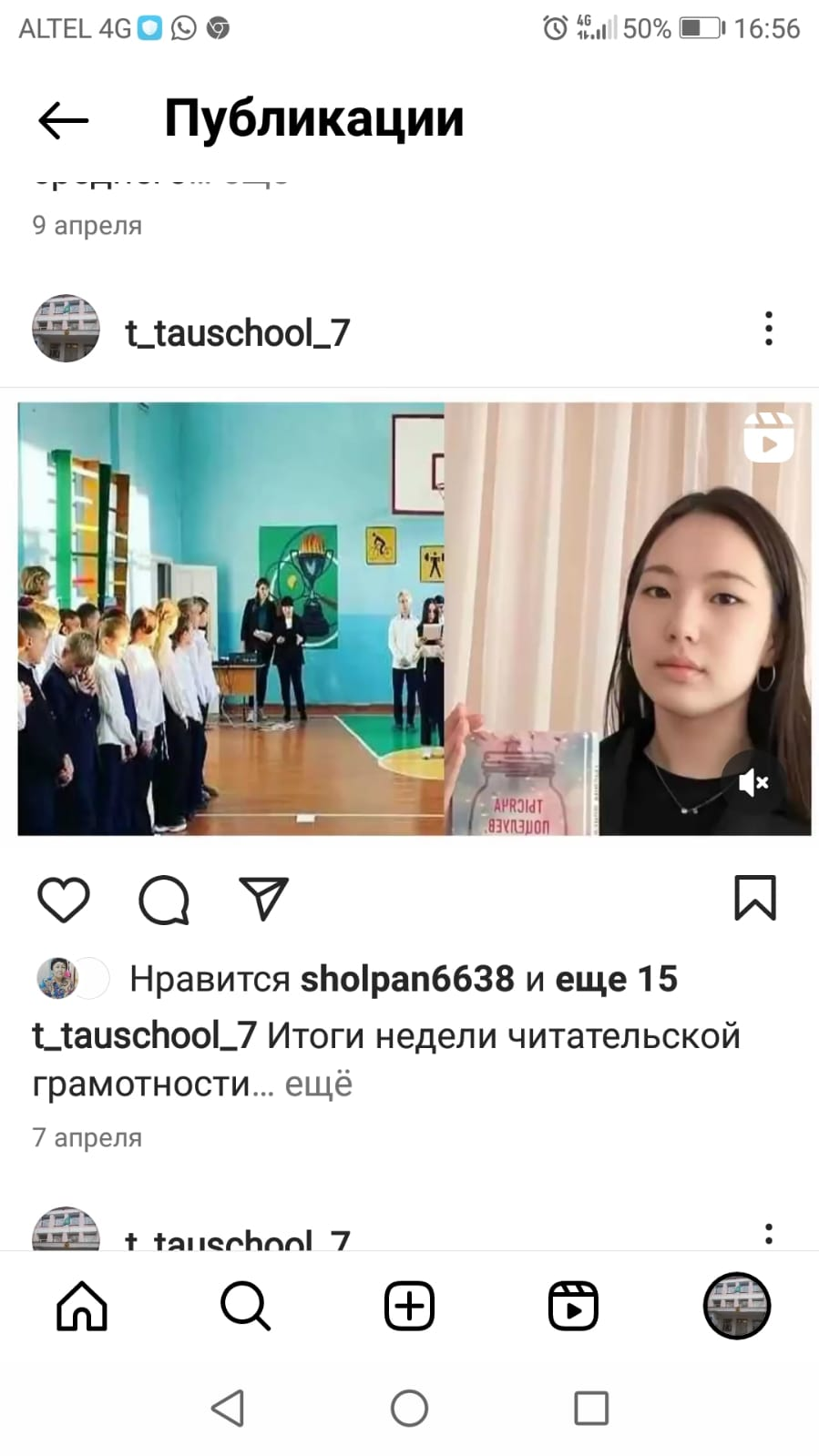 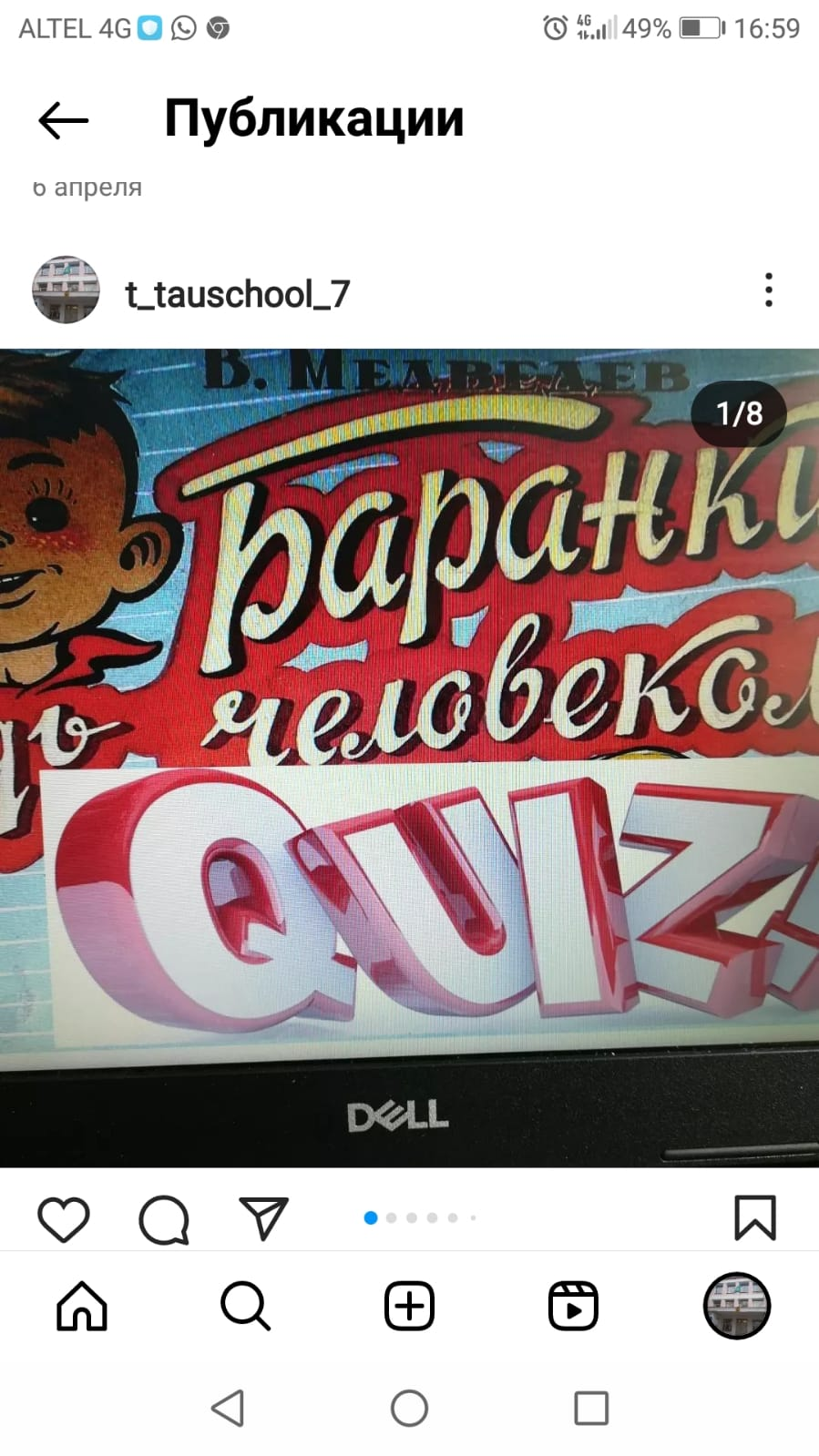 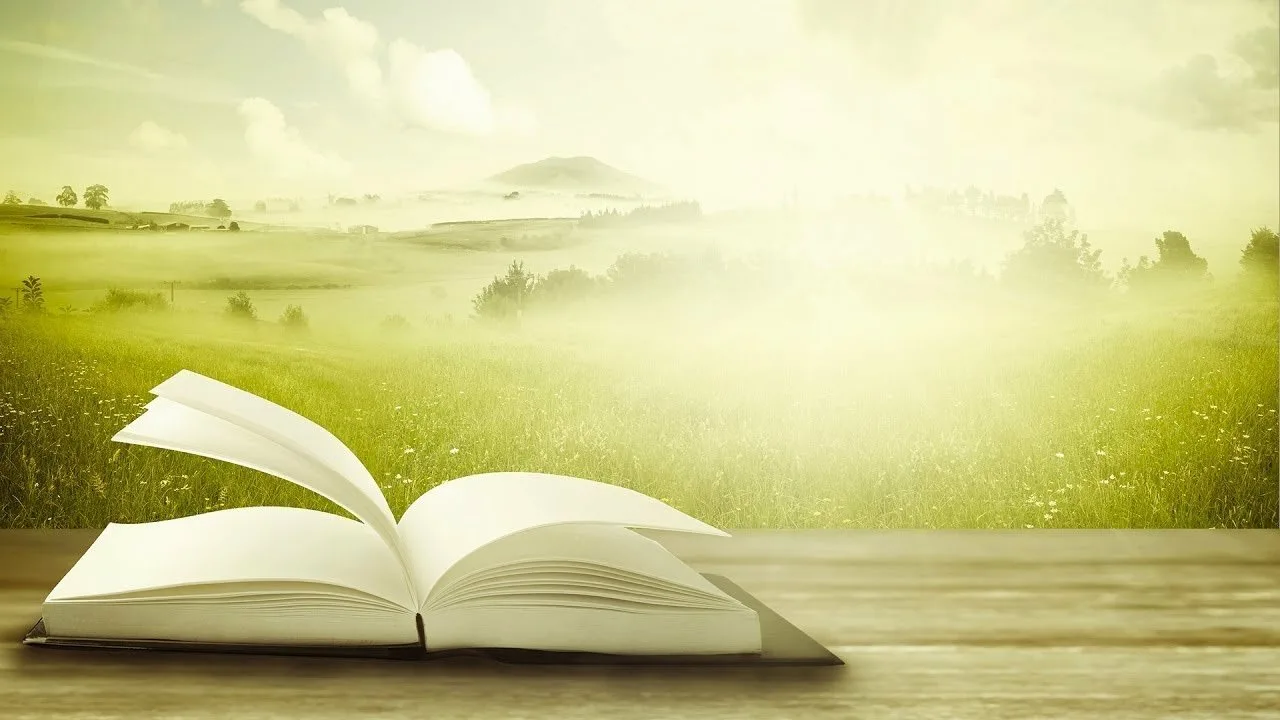 Выставки литературы
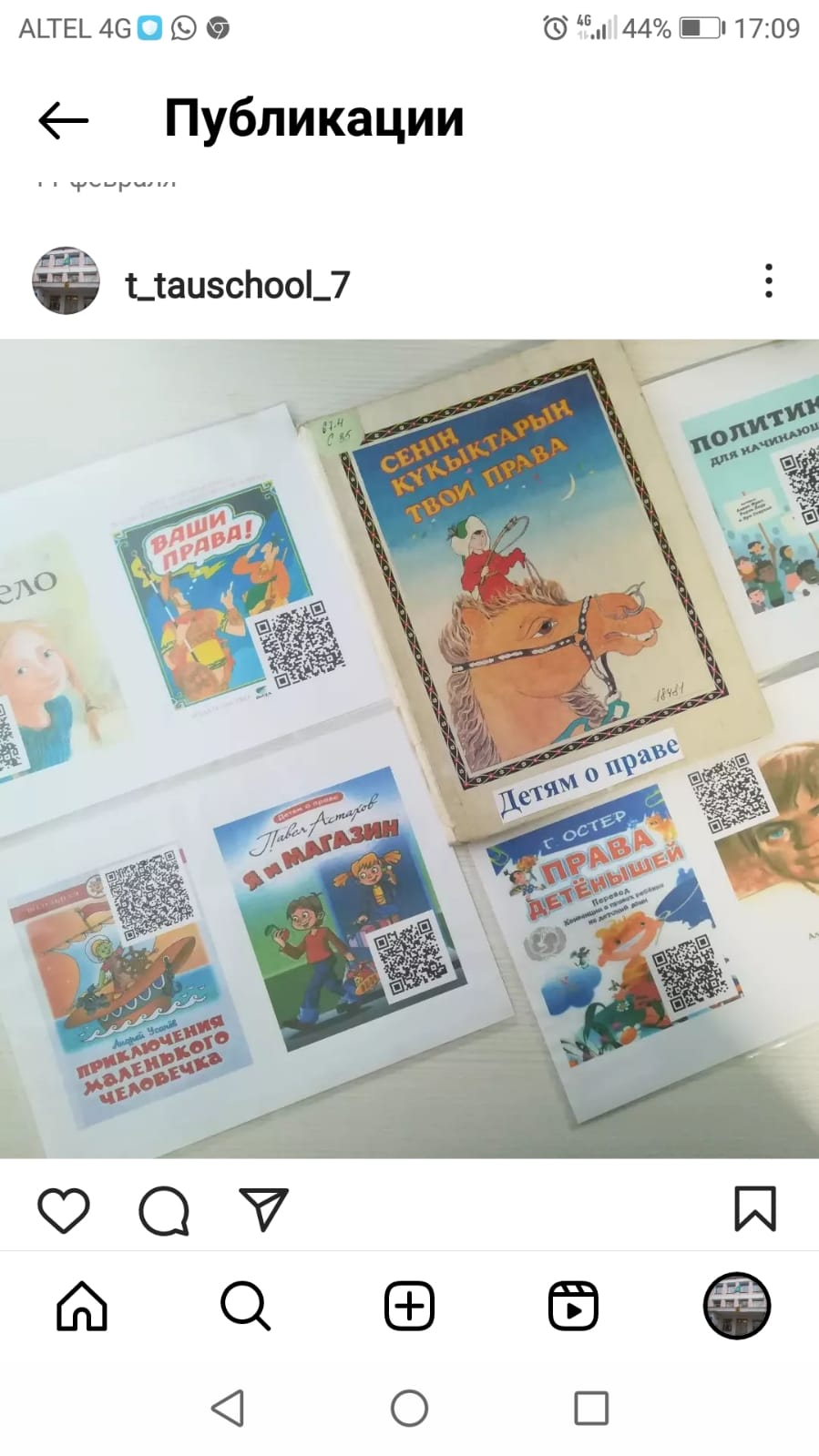 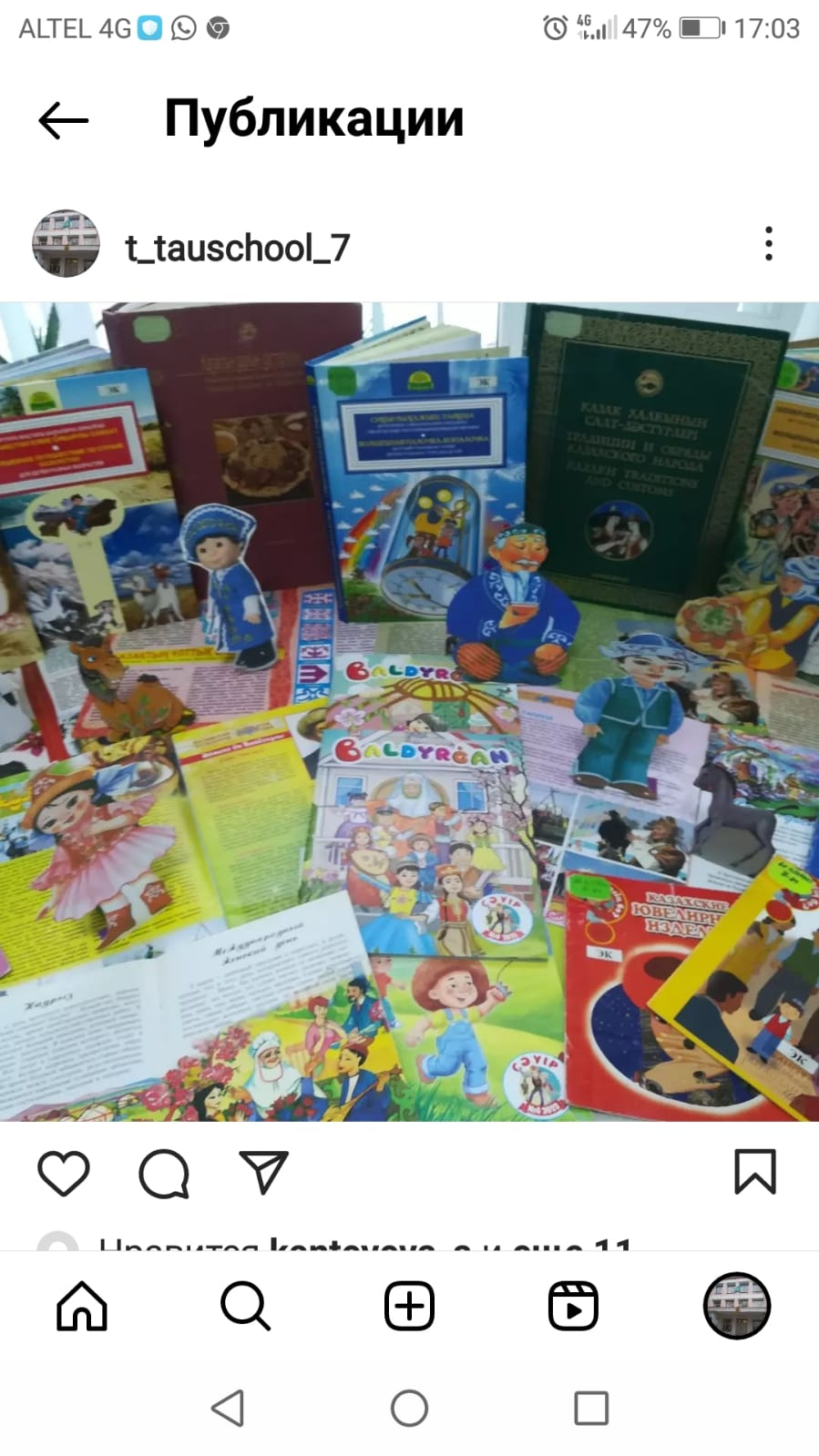 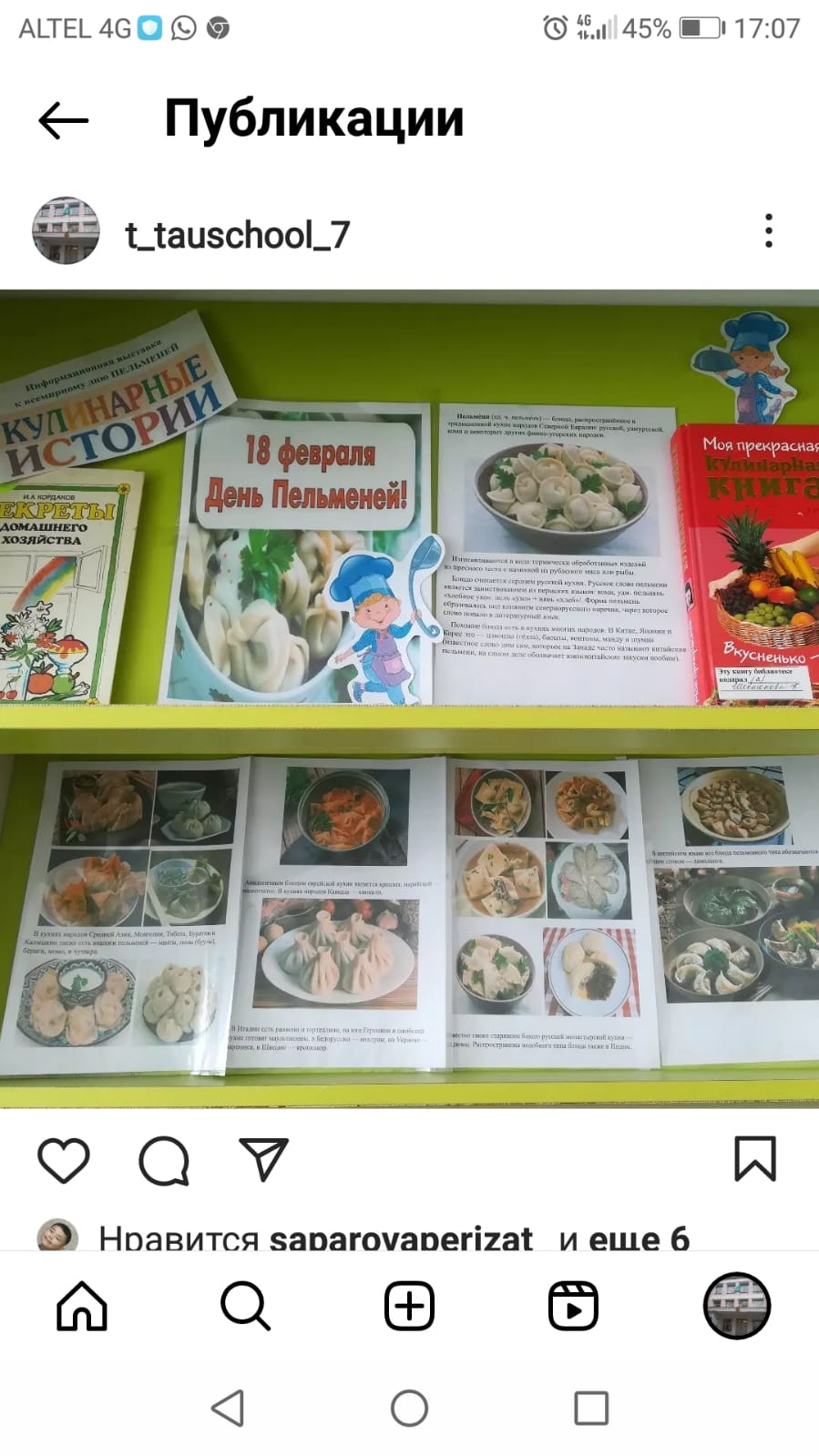 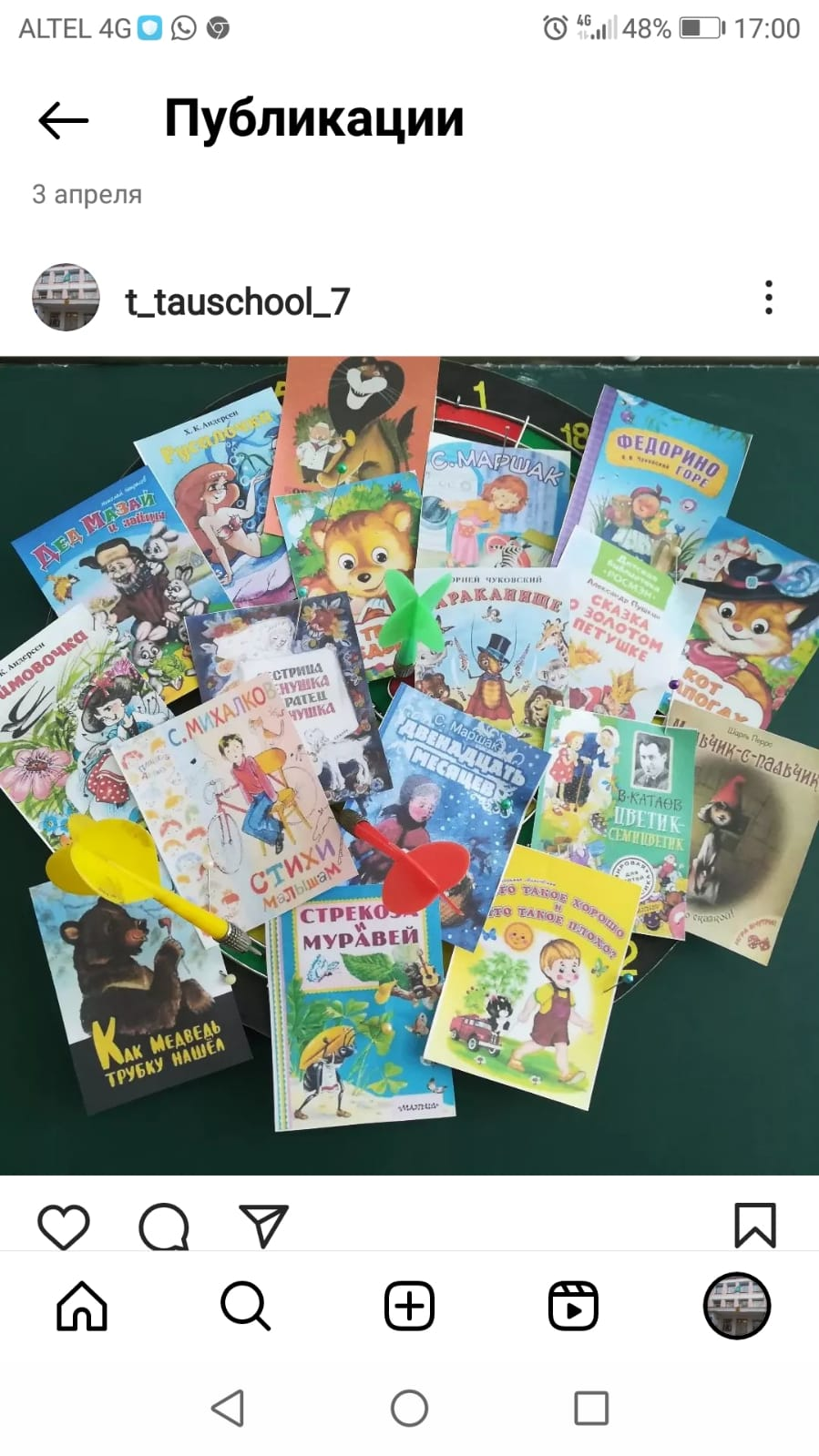 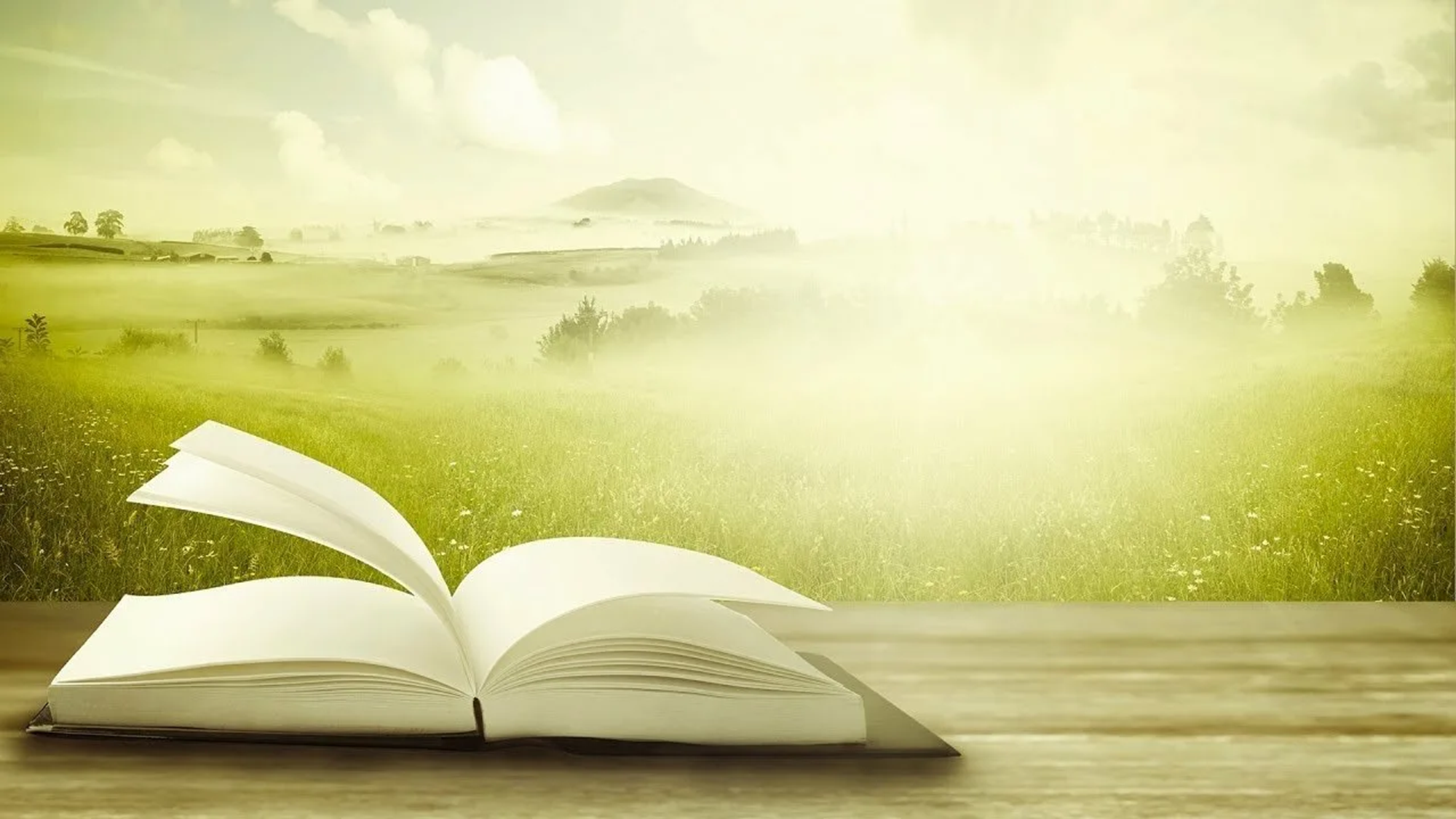 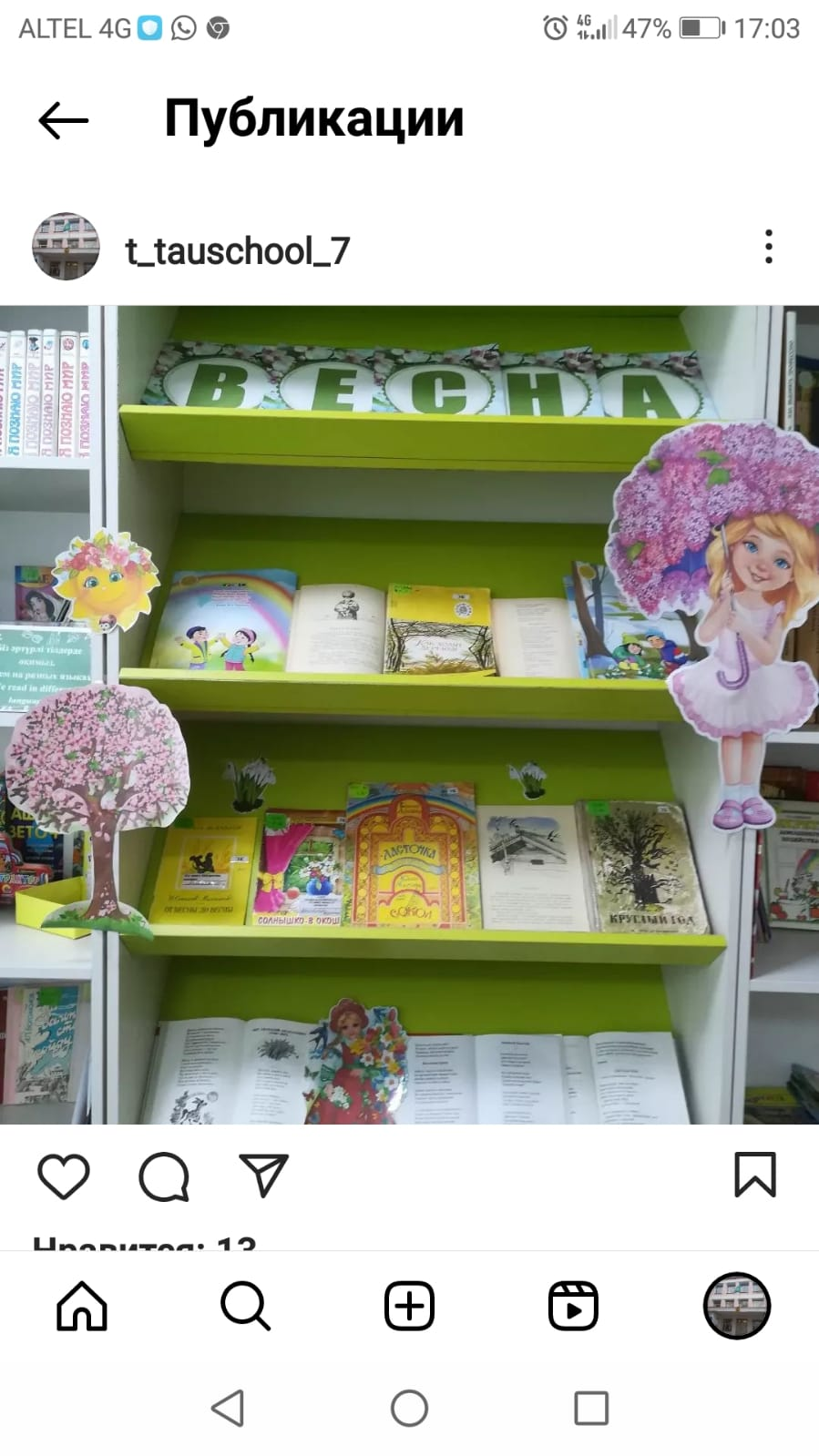 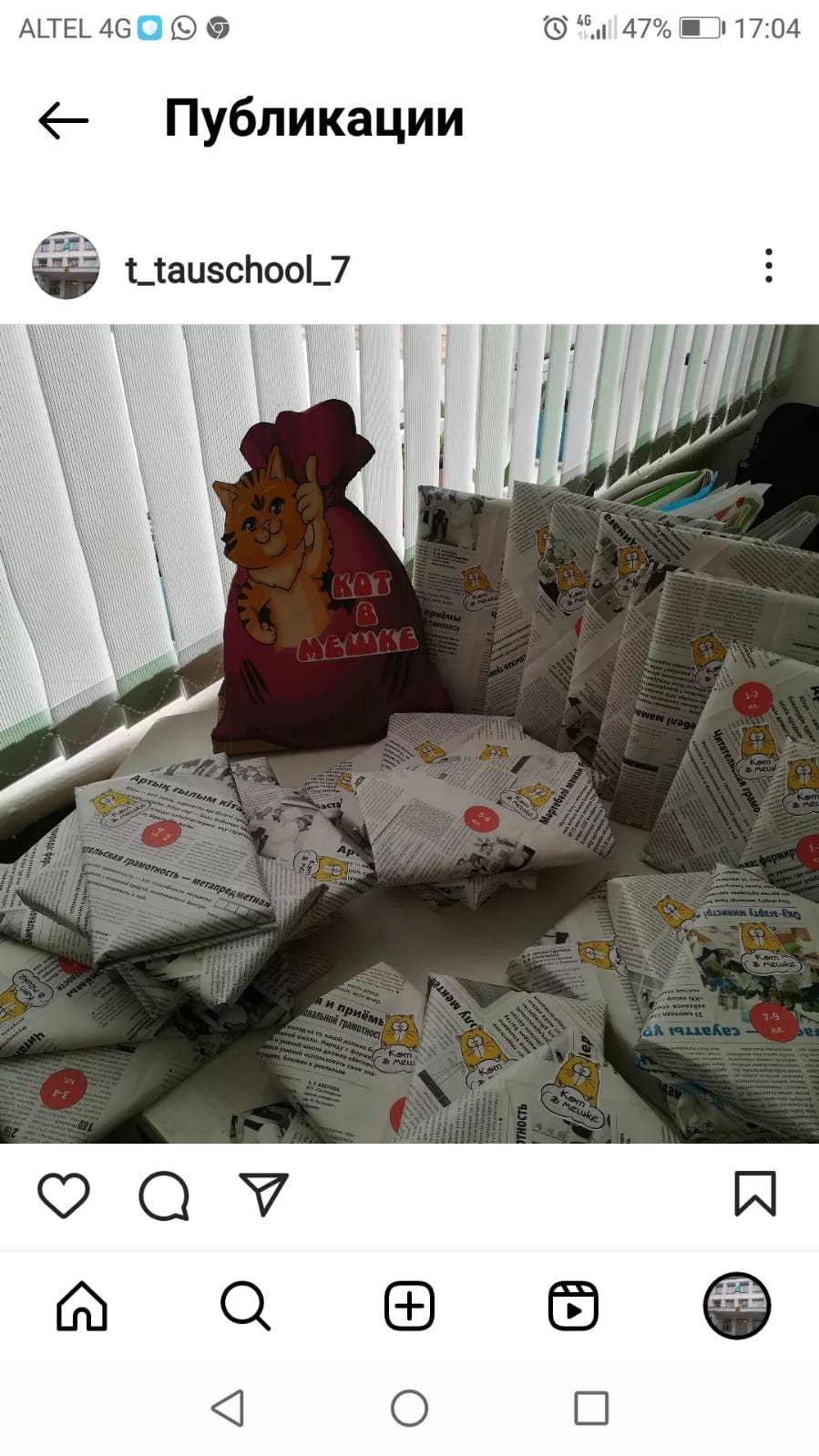 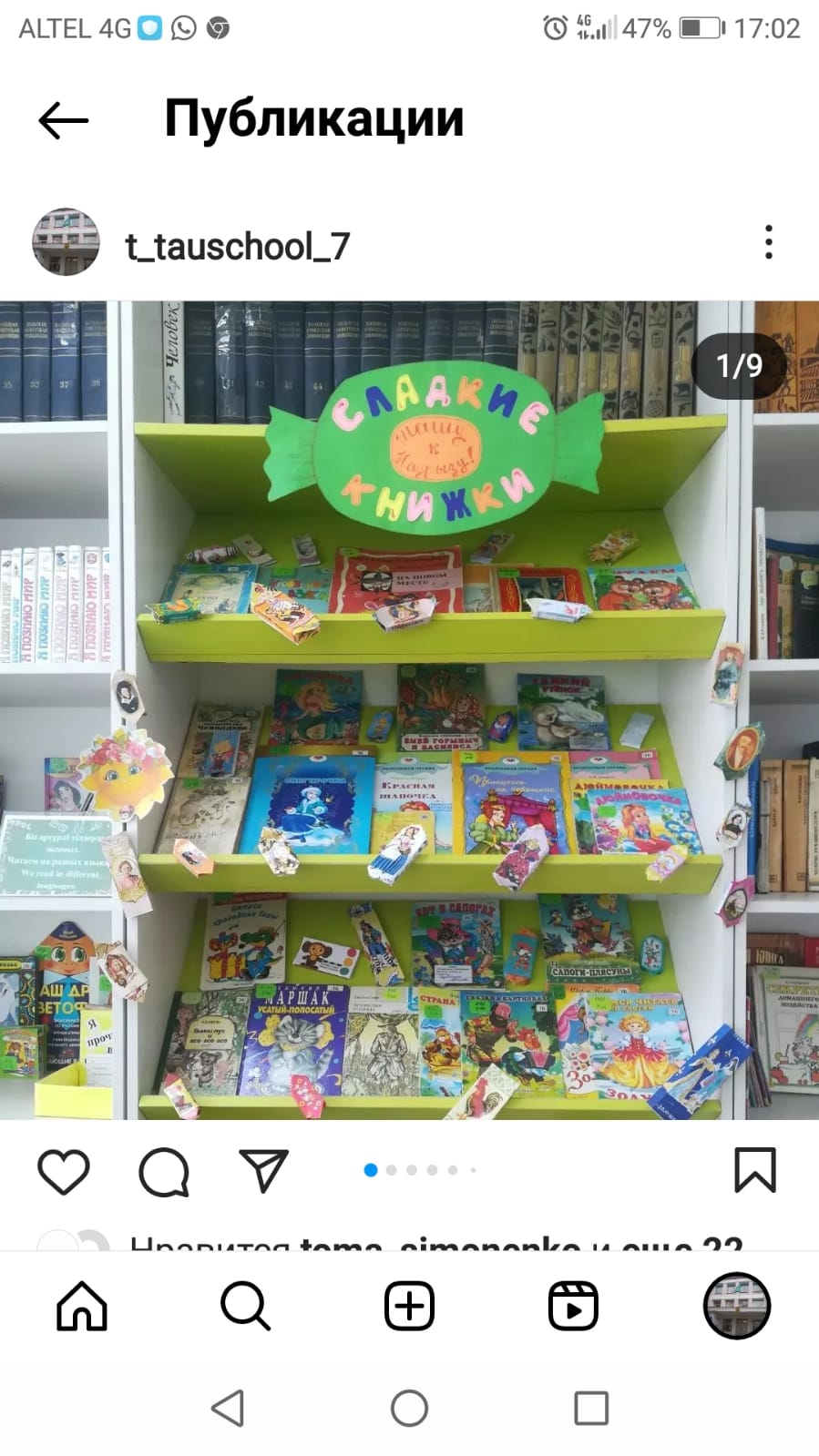 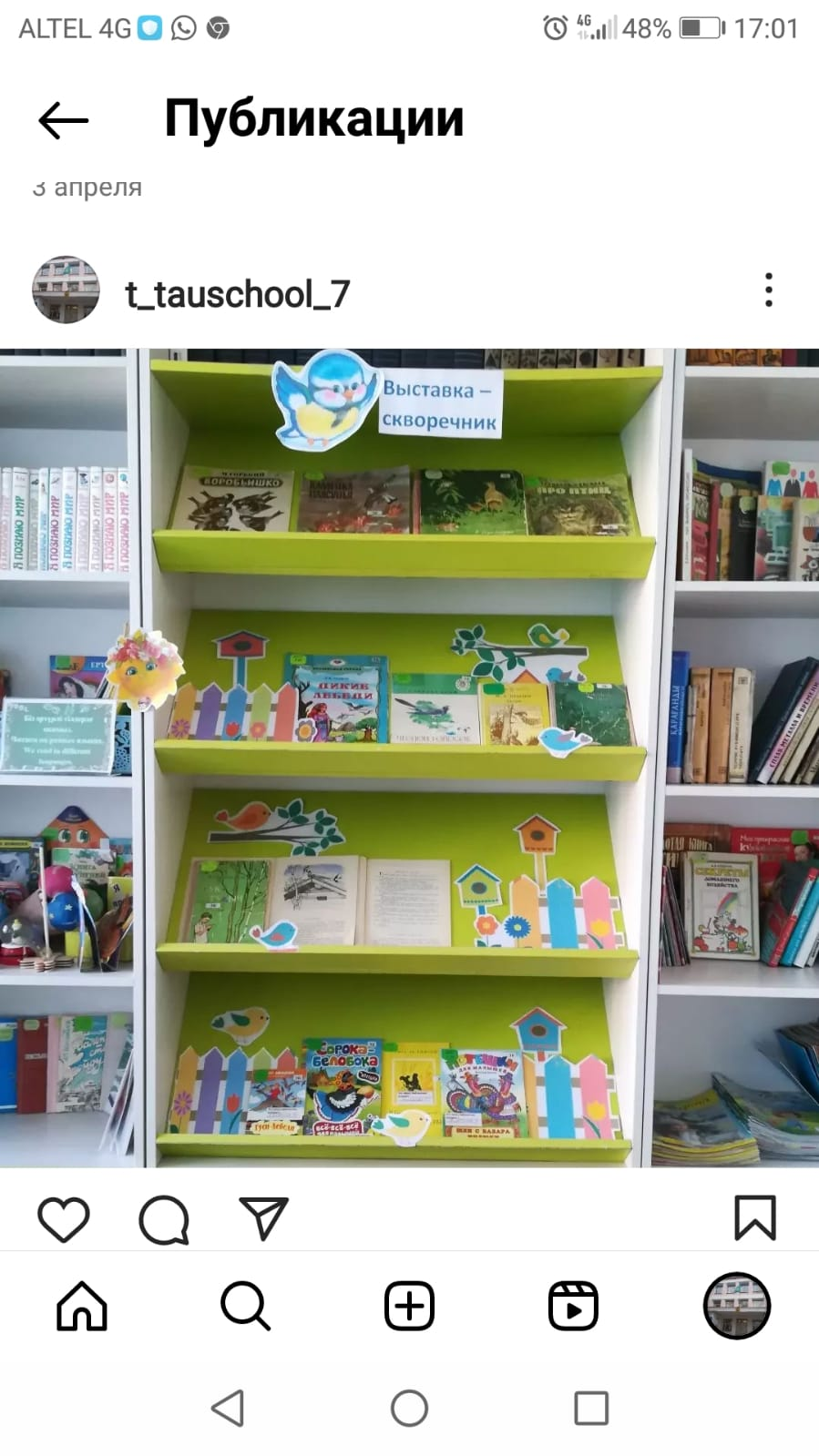 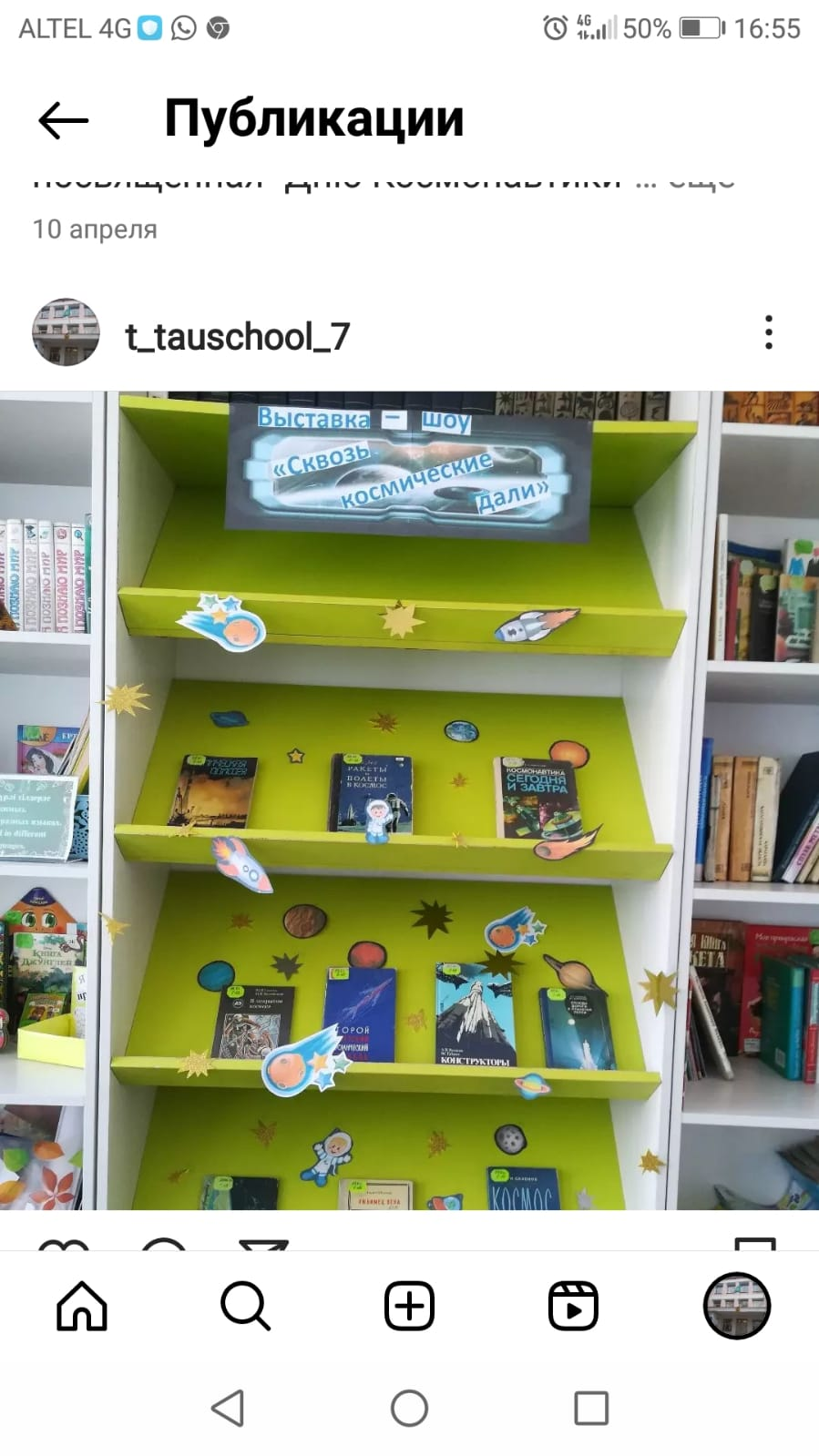 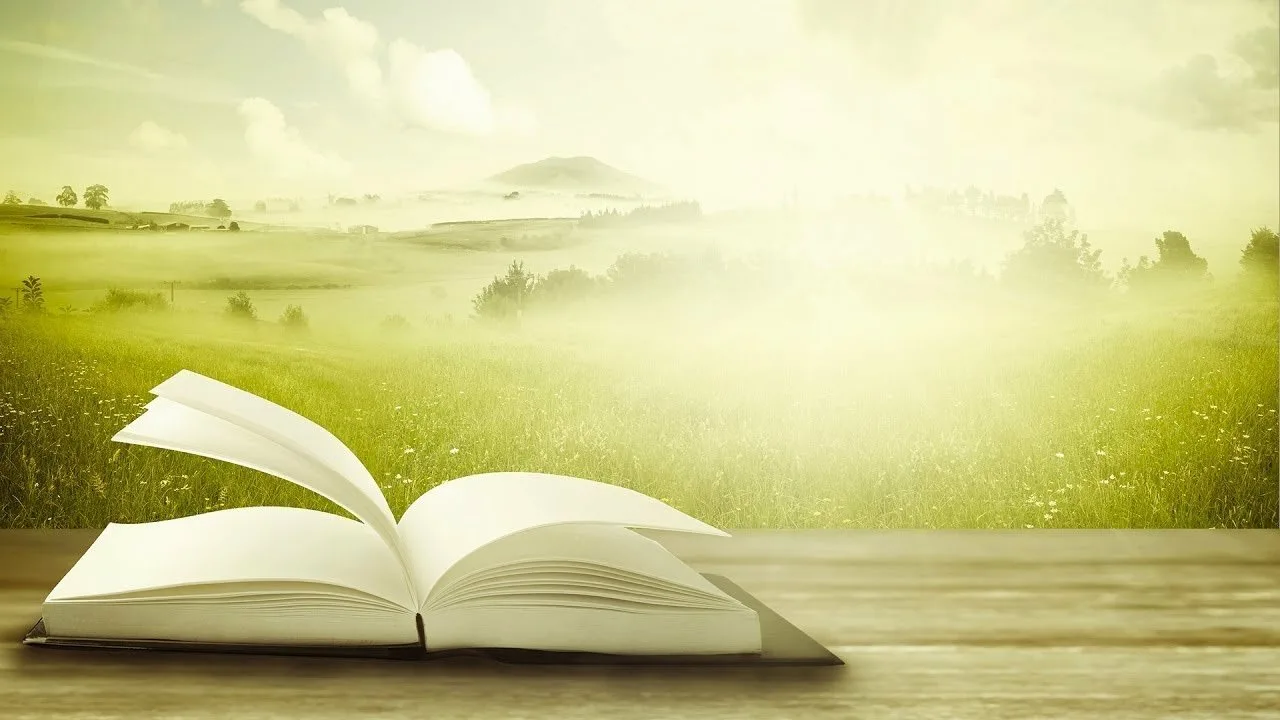 Посещение городской библиотеки
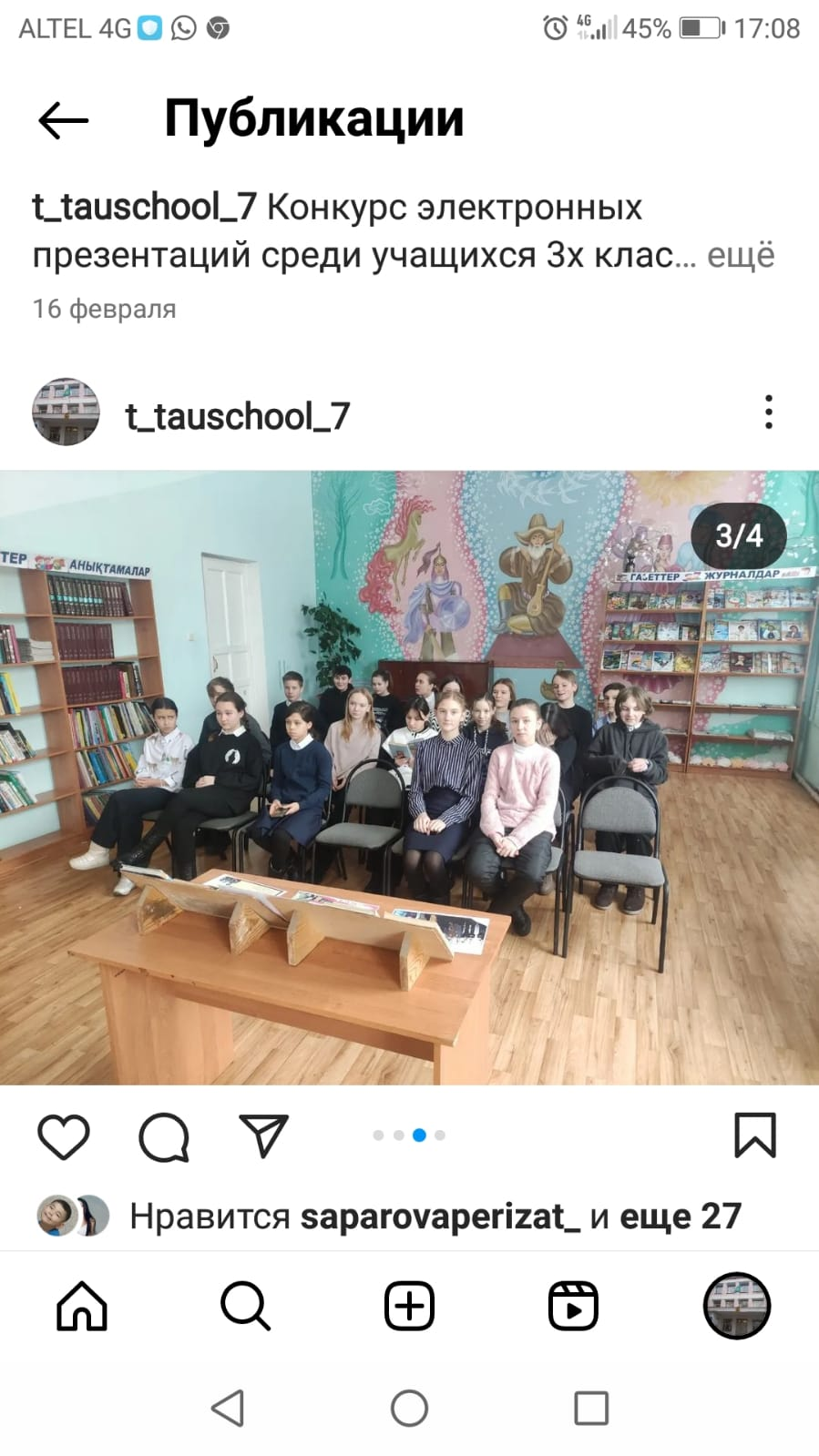 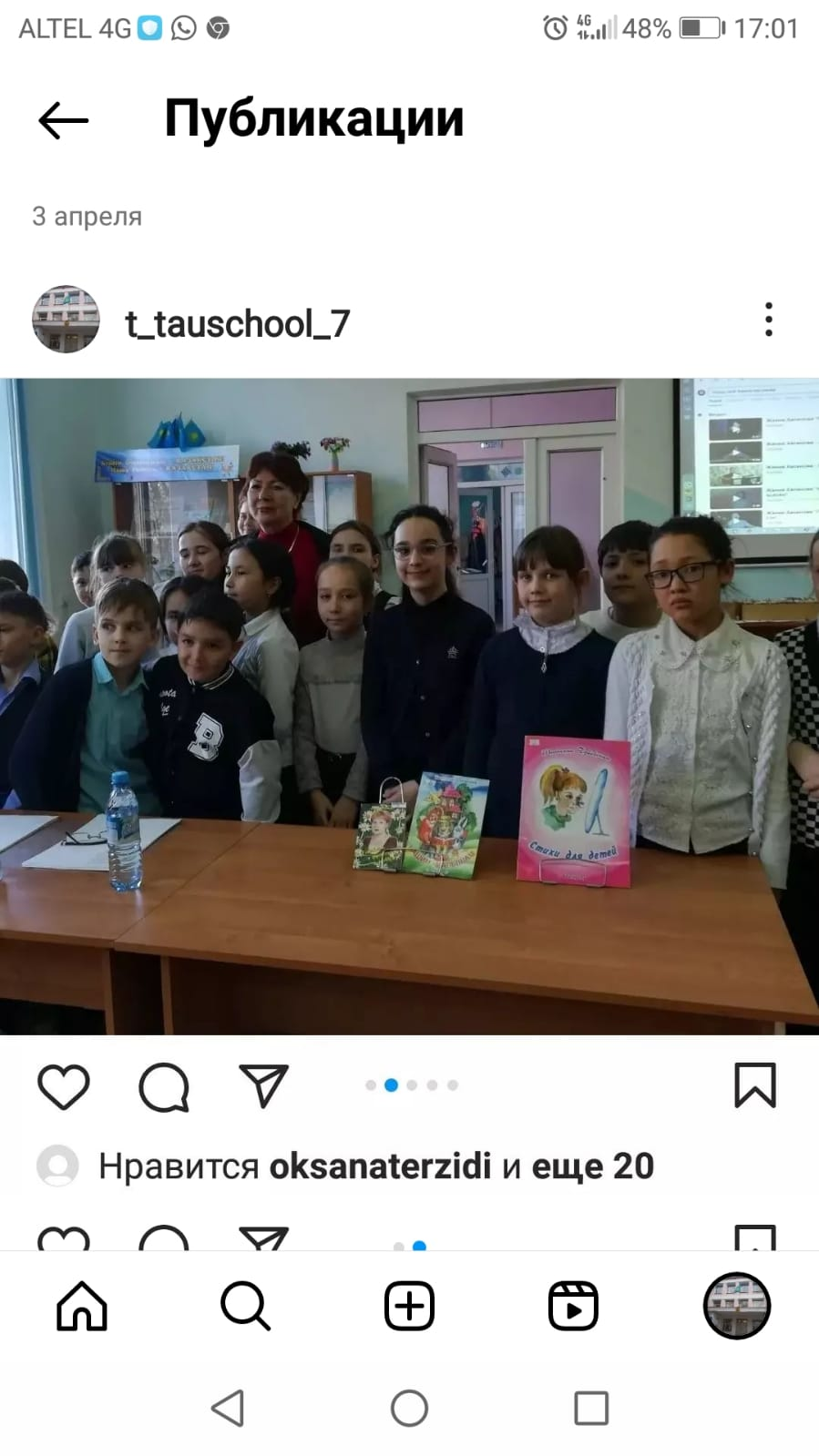 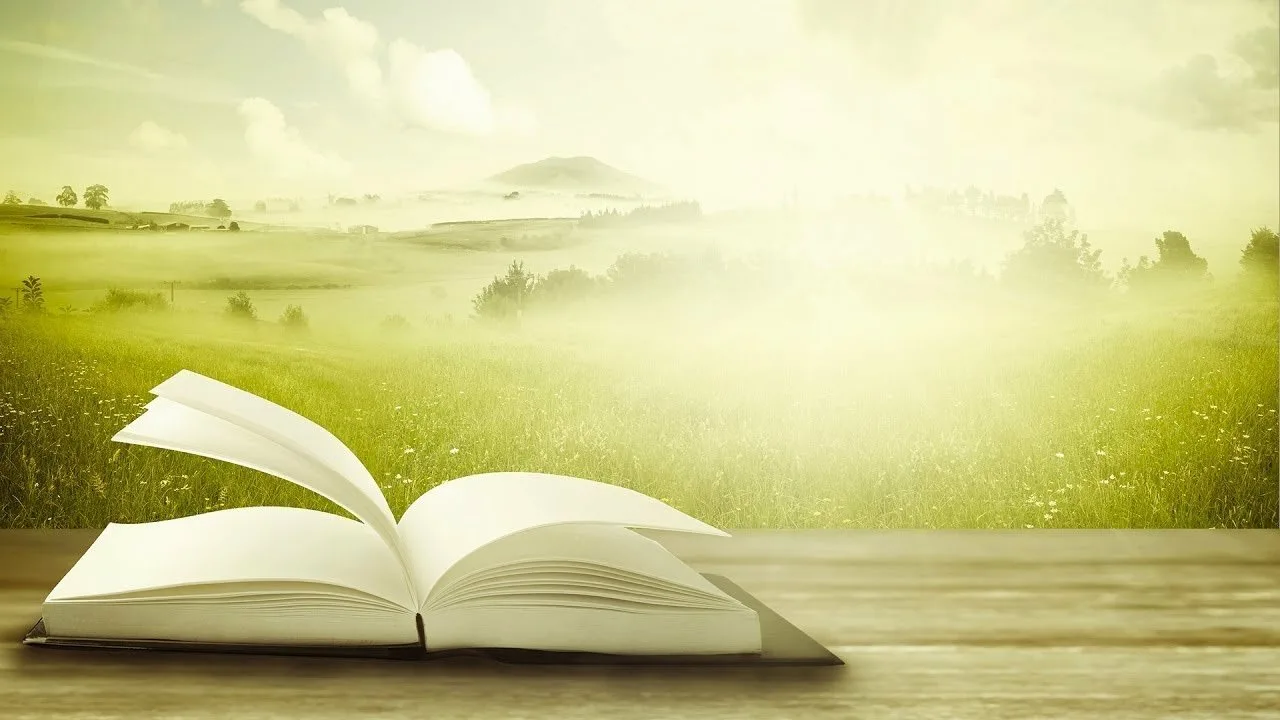 Библиотечно- библиографические занятия
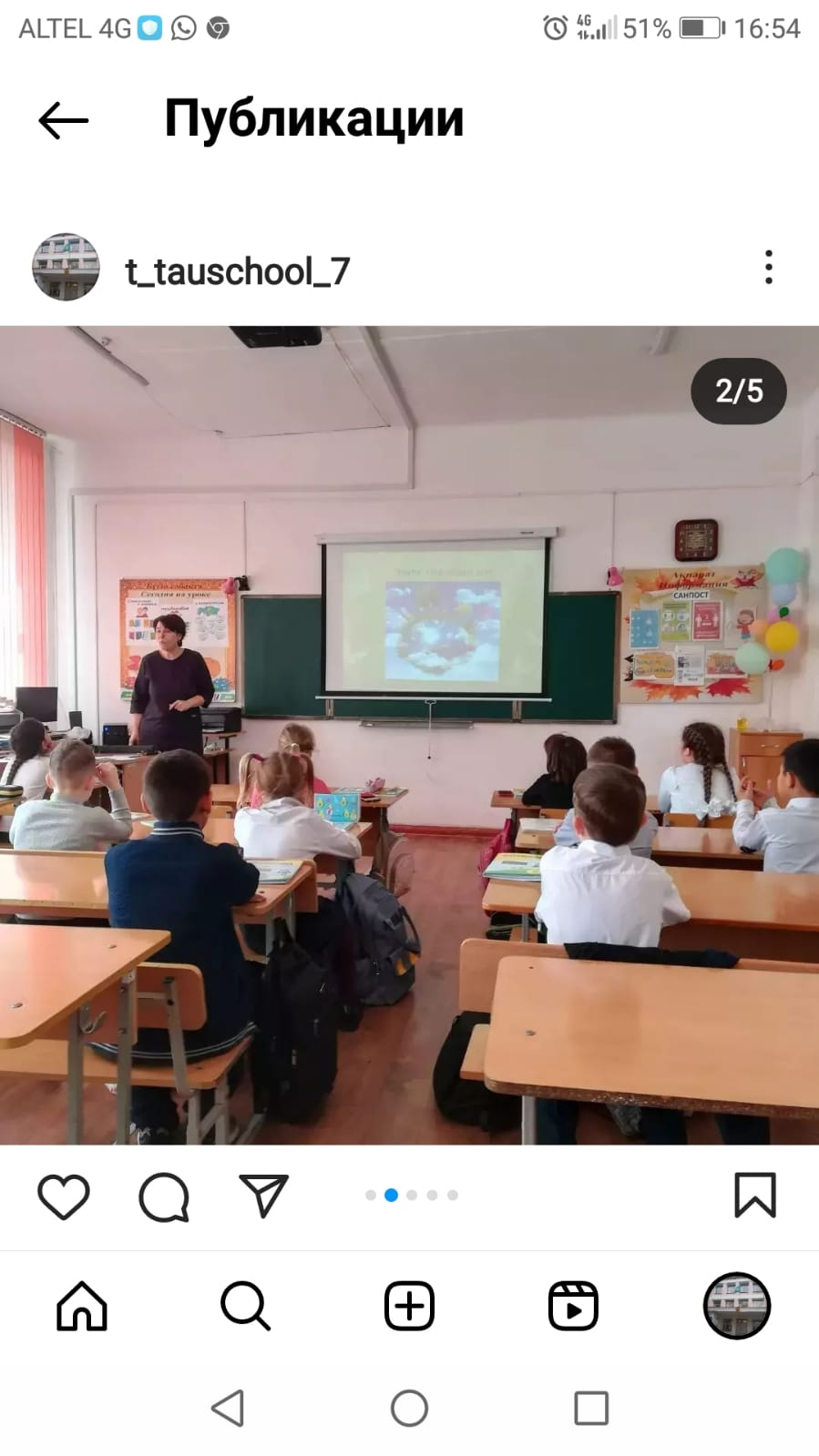 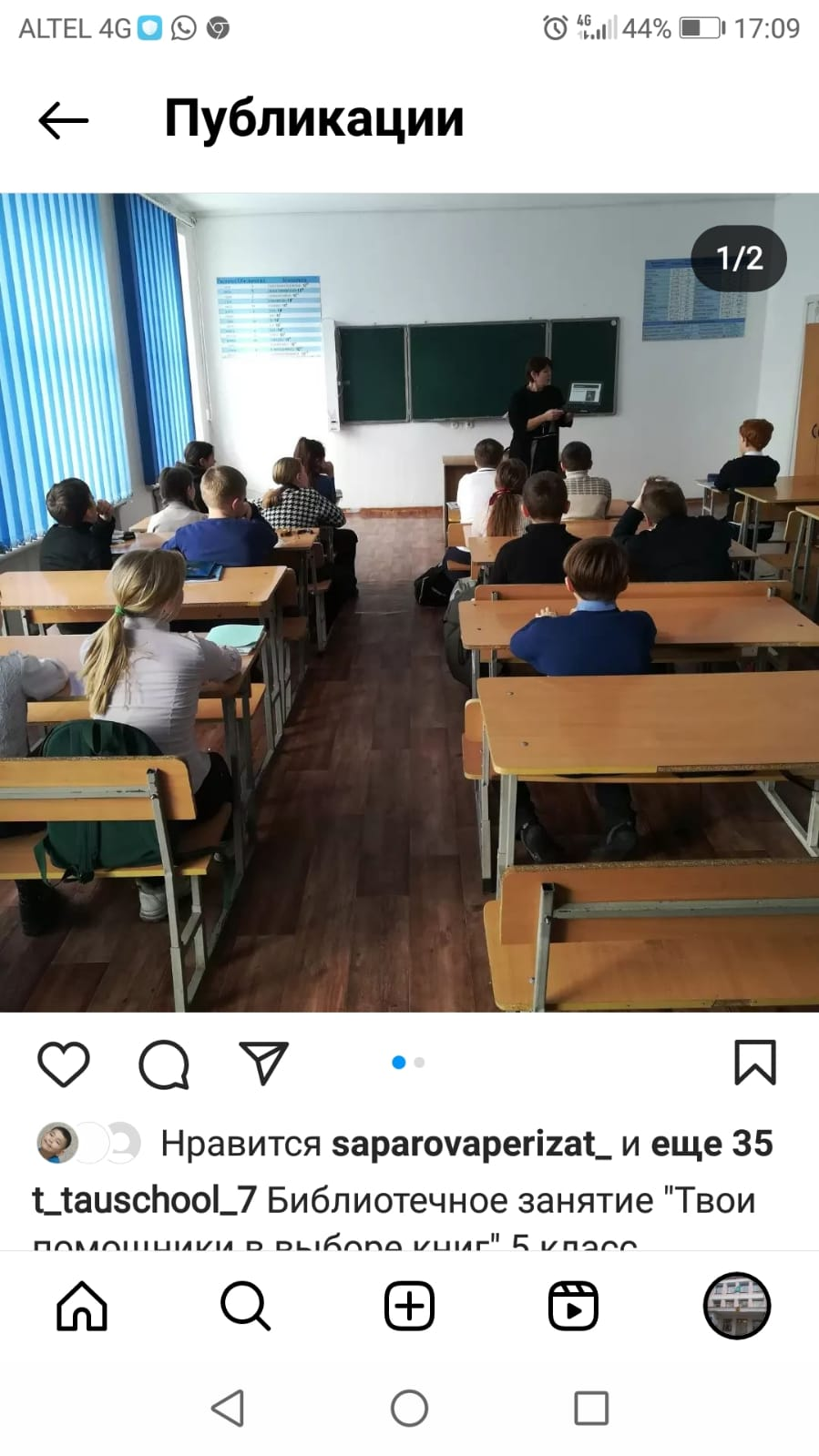 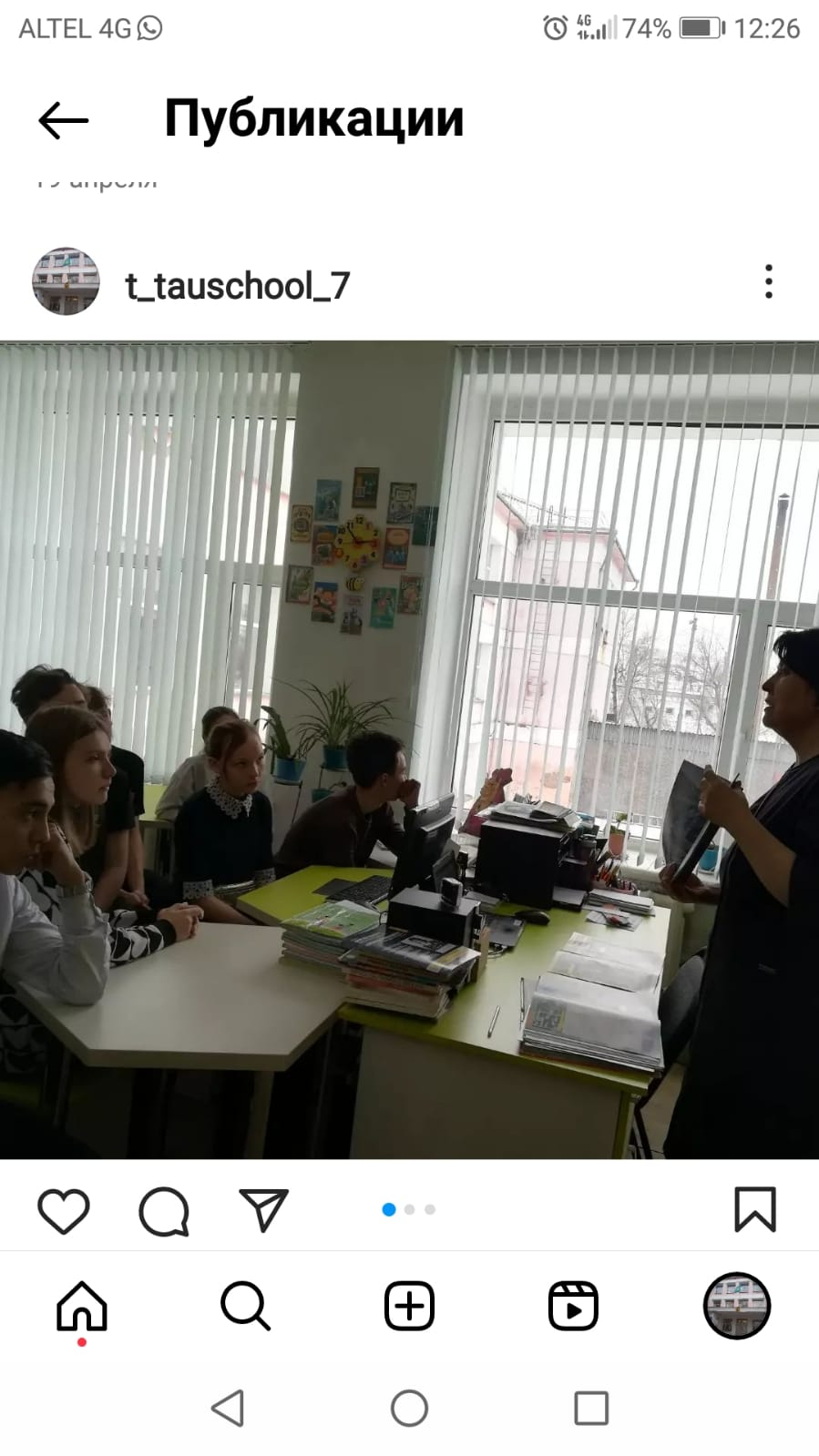 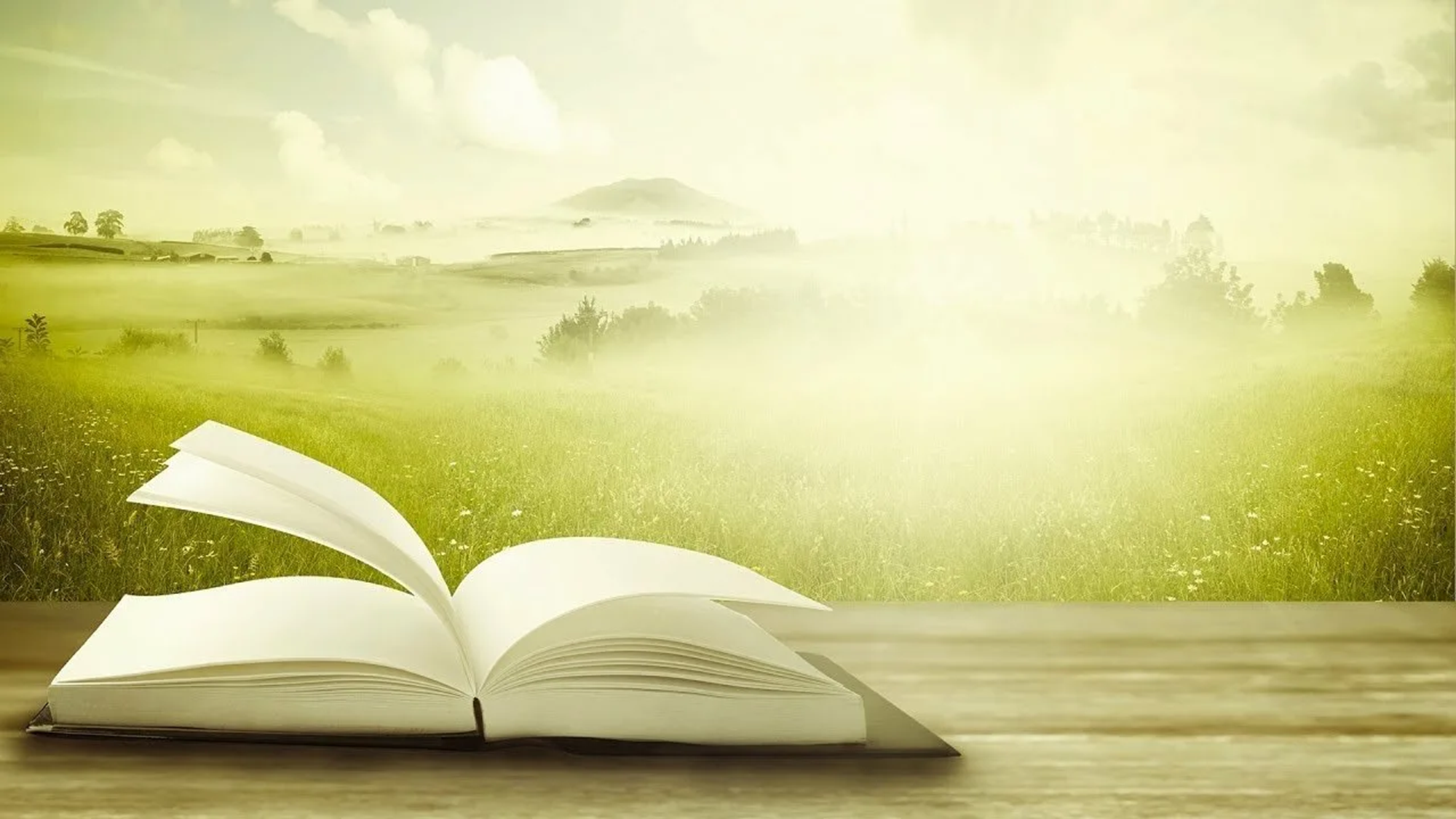 Семейное чтение
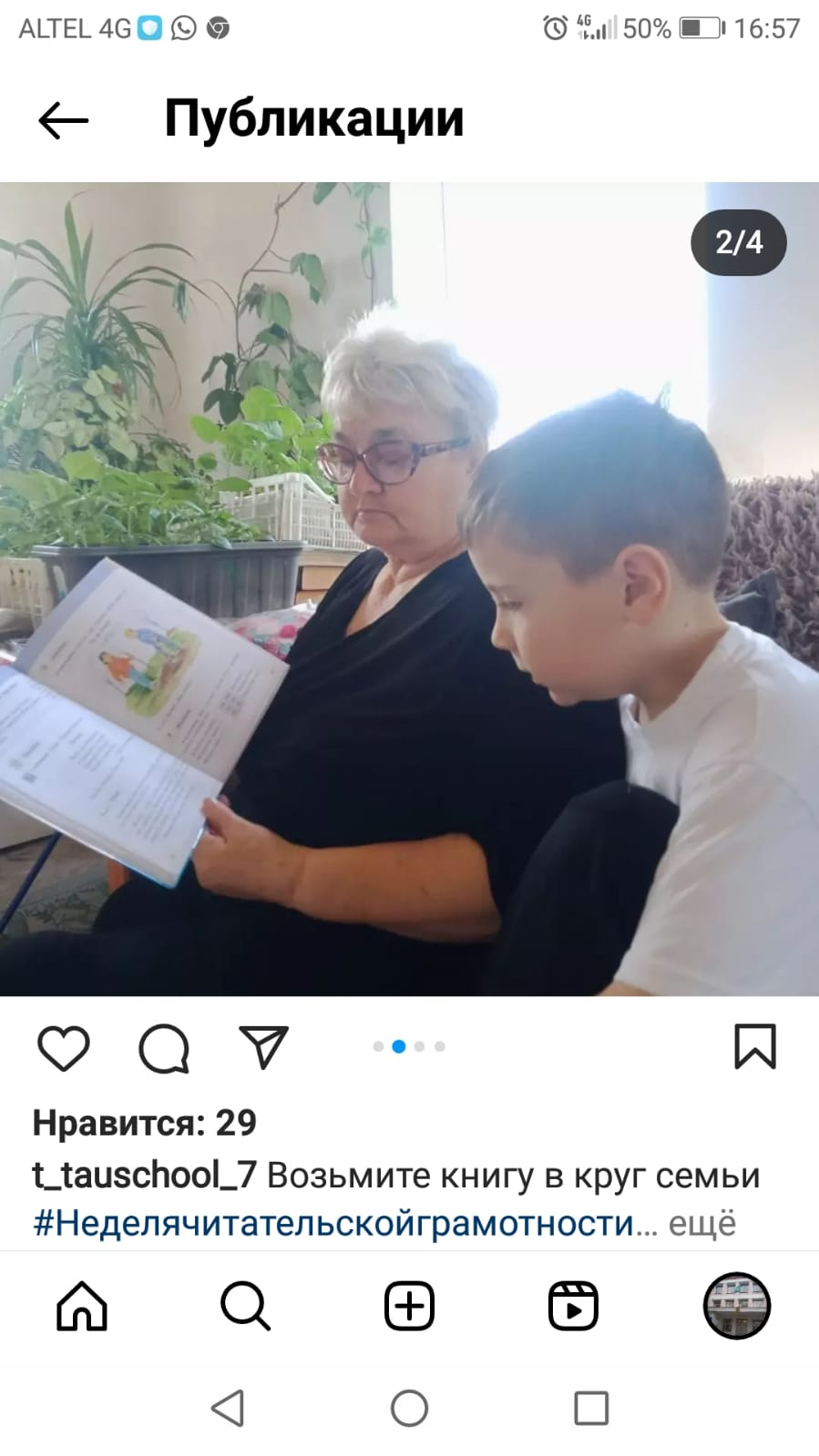 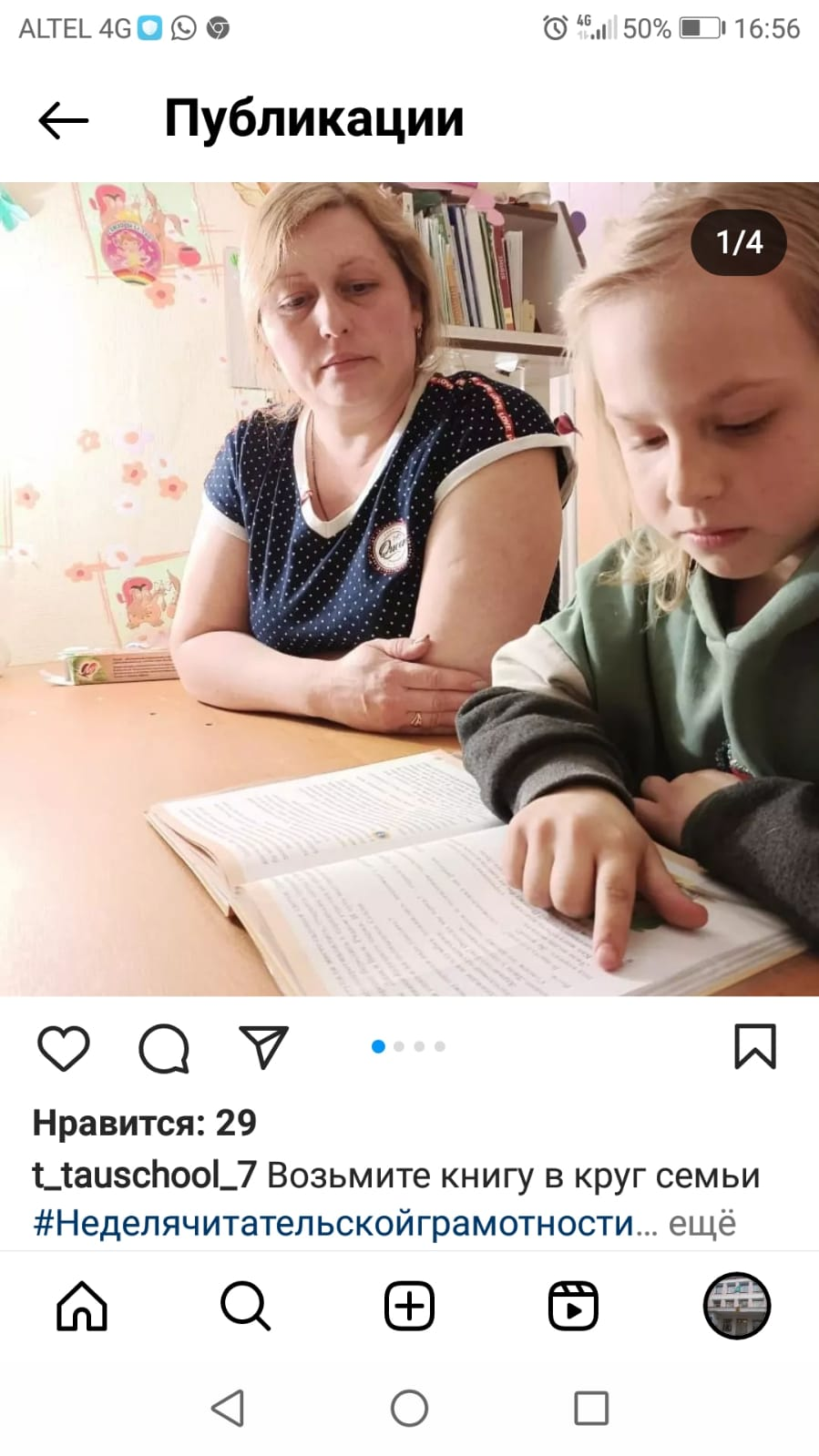 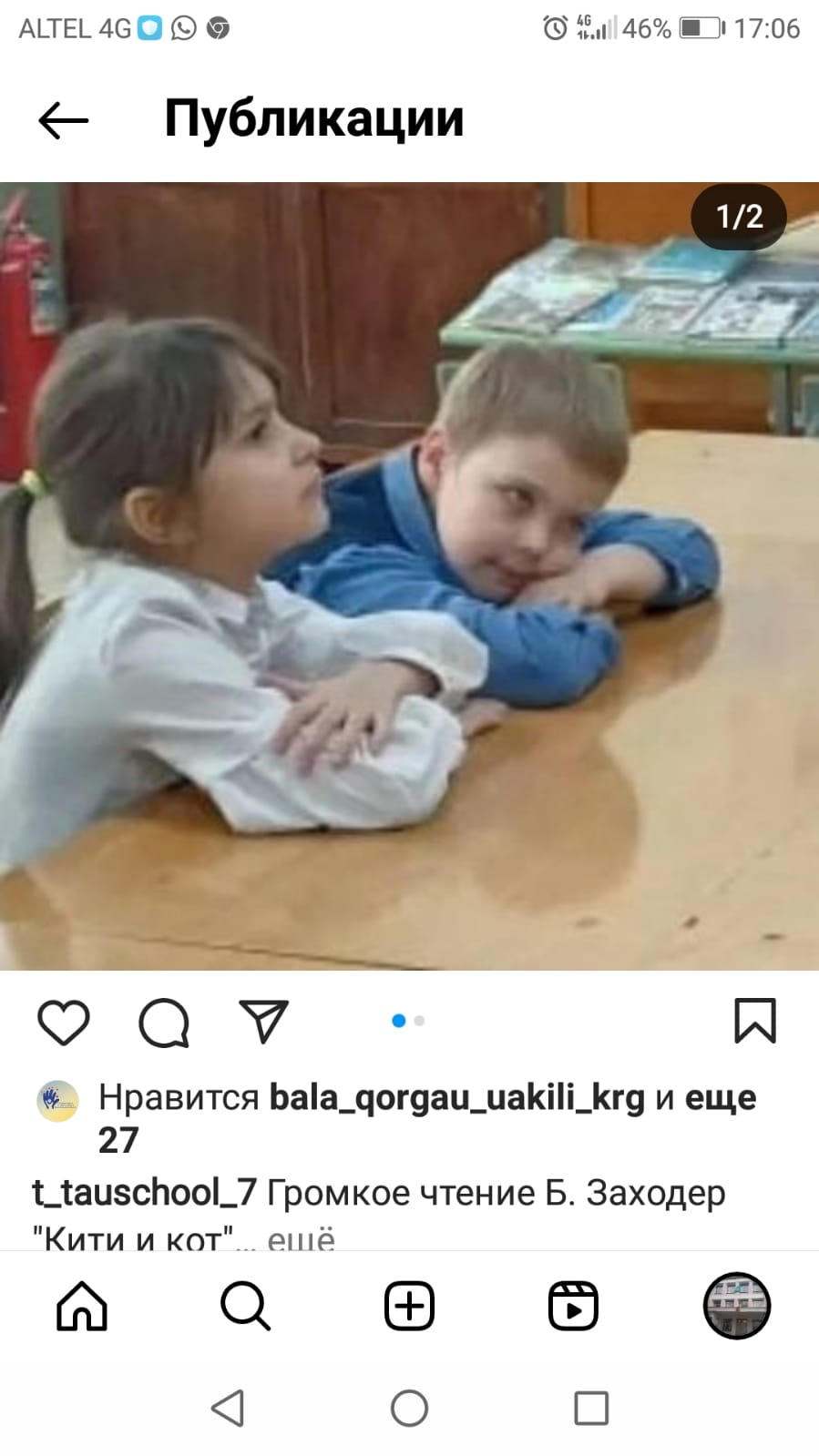 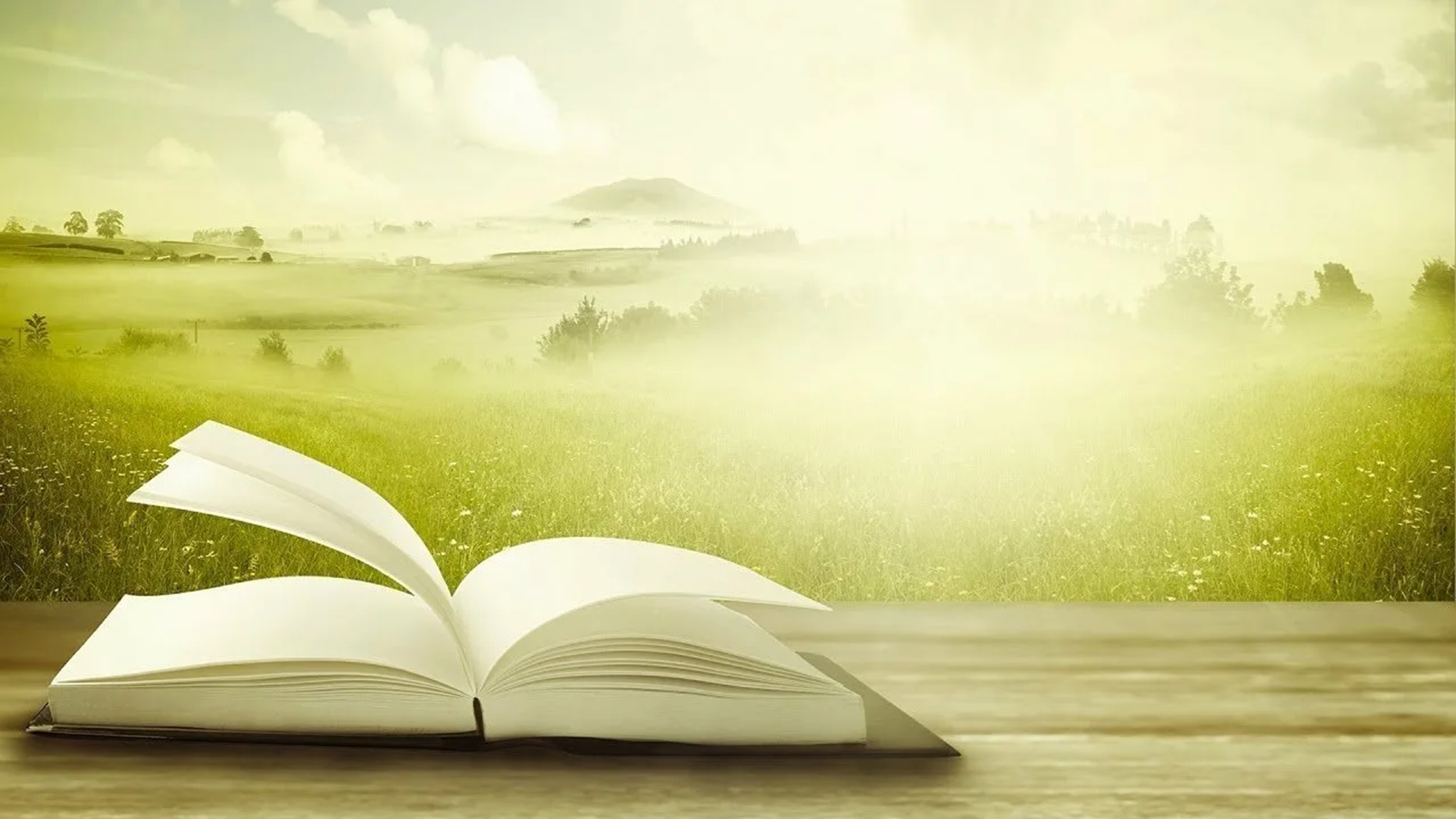 Городские конкурсы
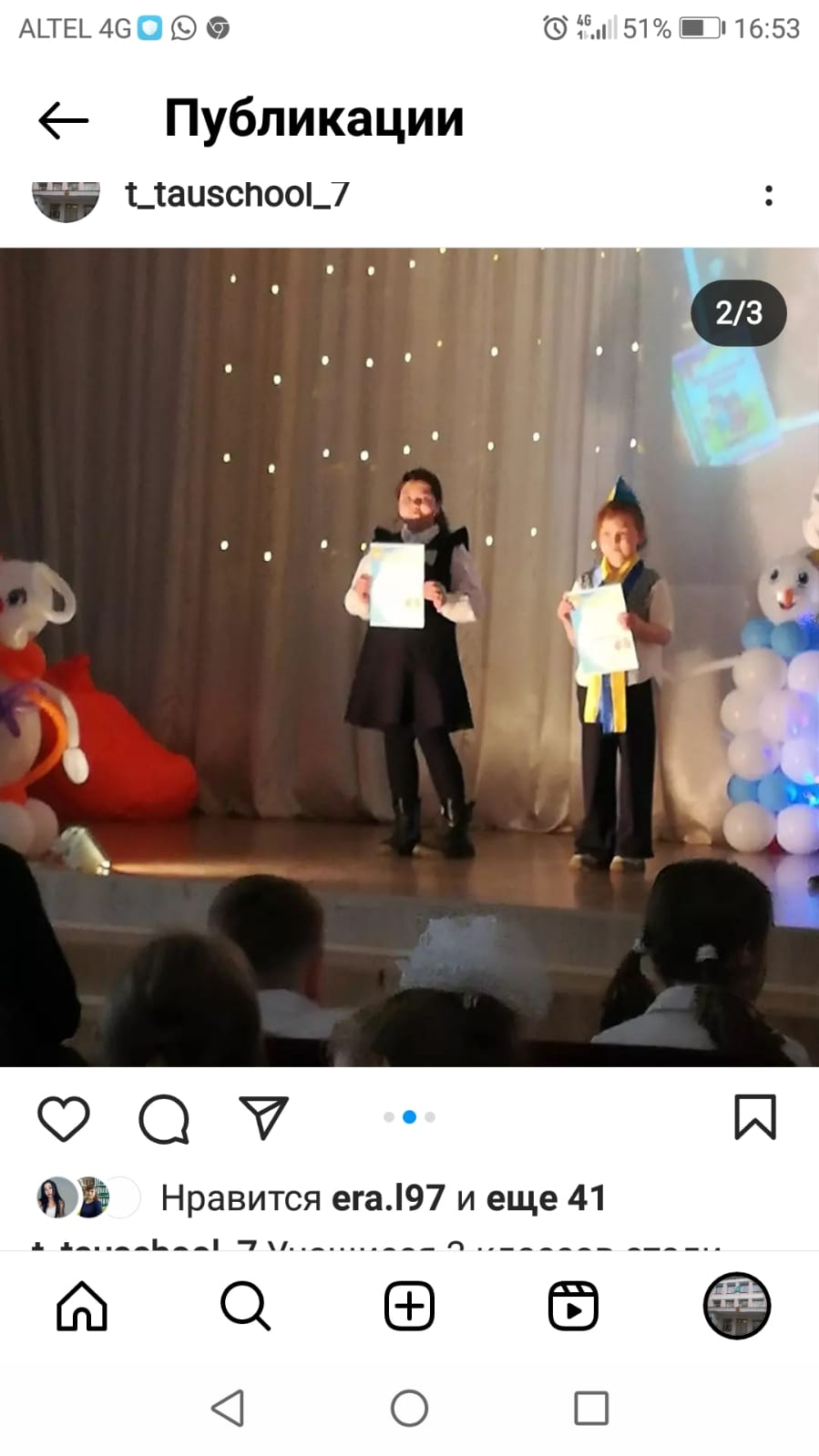 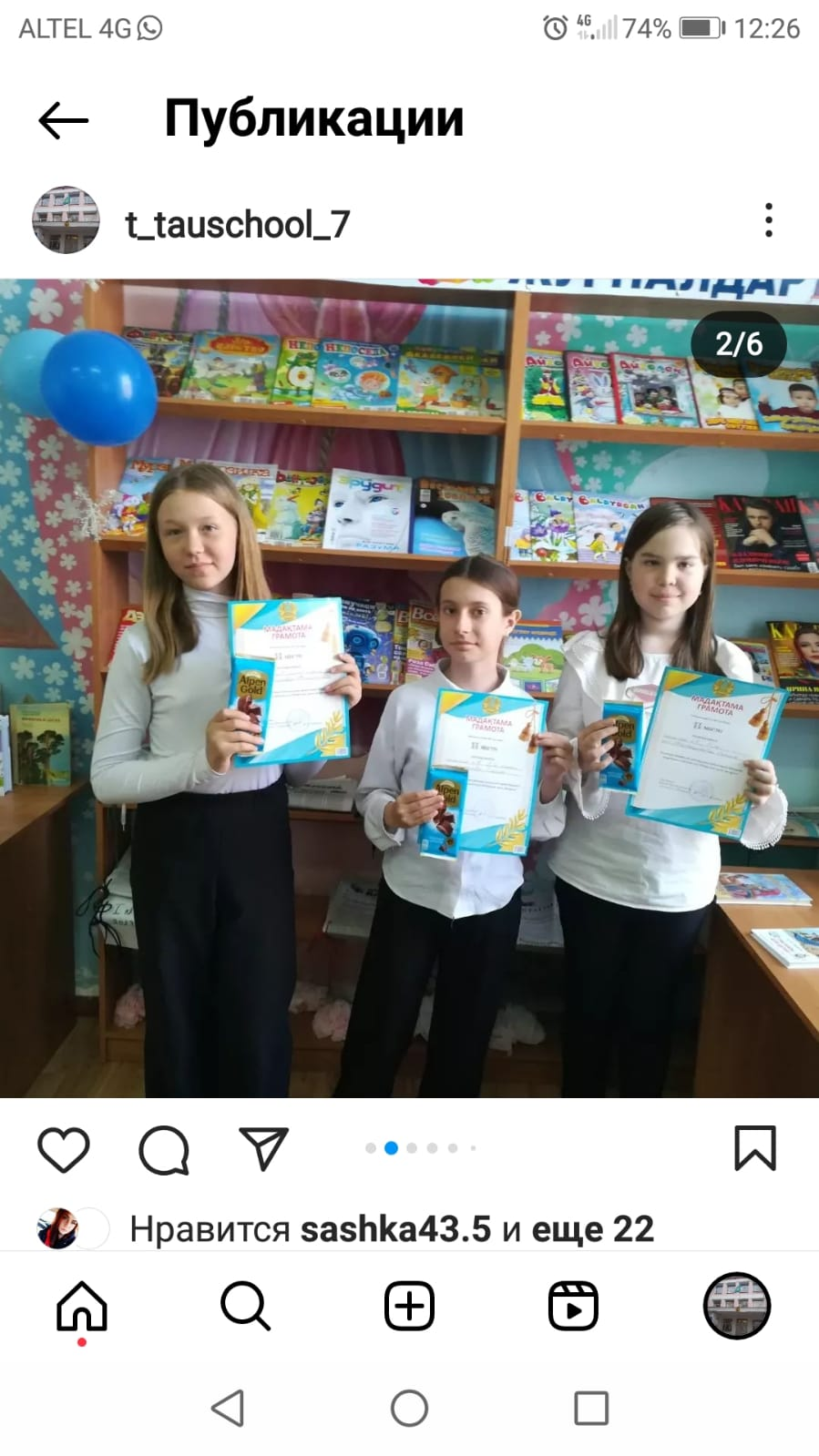 День чтения– 2 место
Подари мне книга два крыла – 3 место
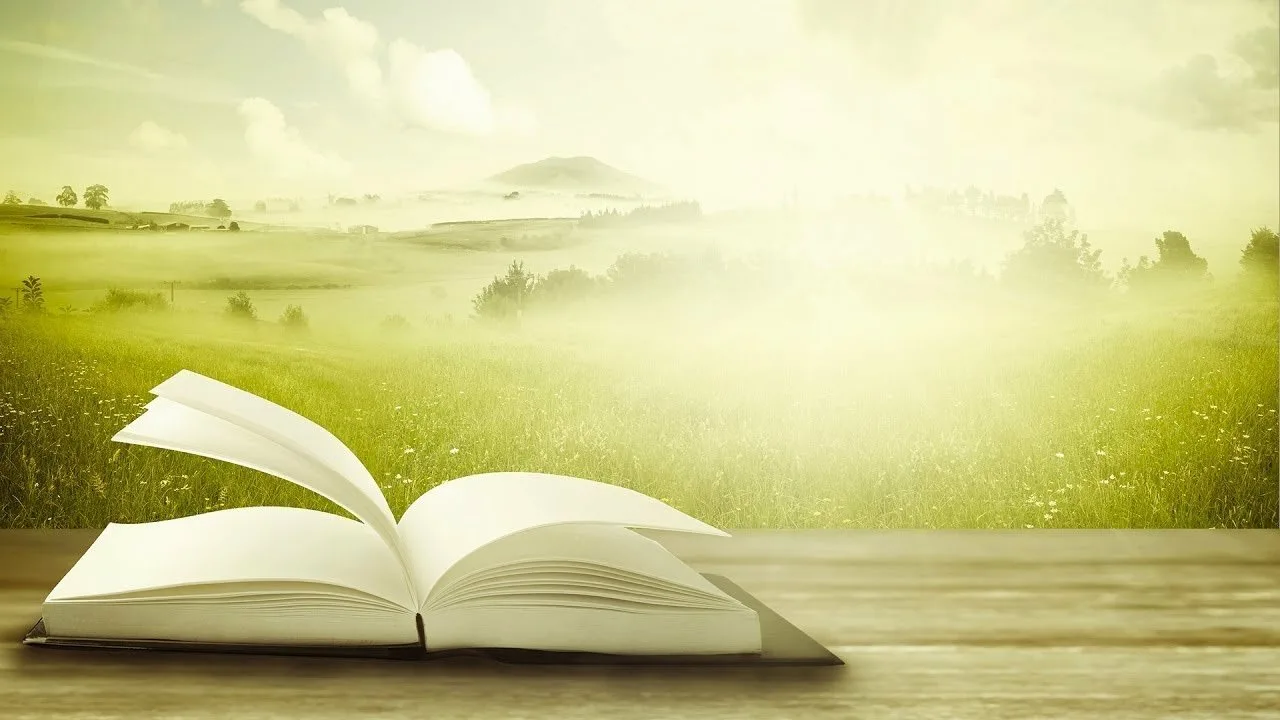 Заседание ассоциации школьных библиотекарей
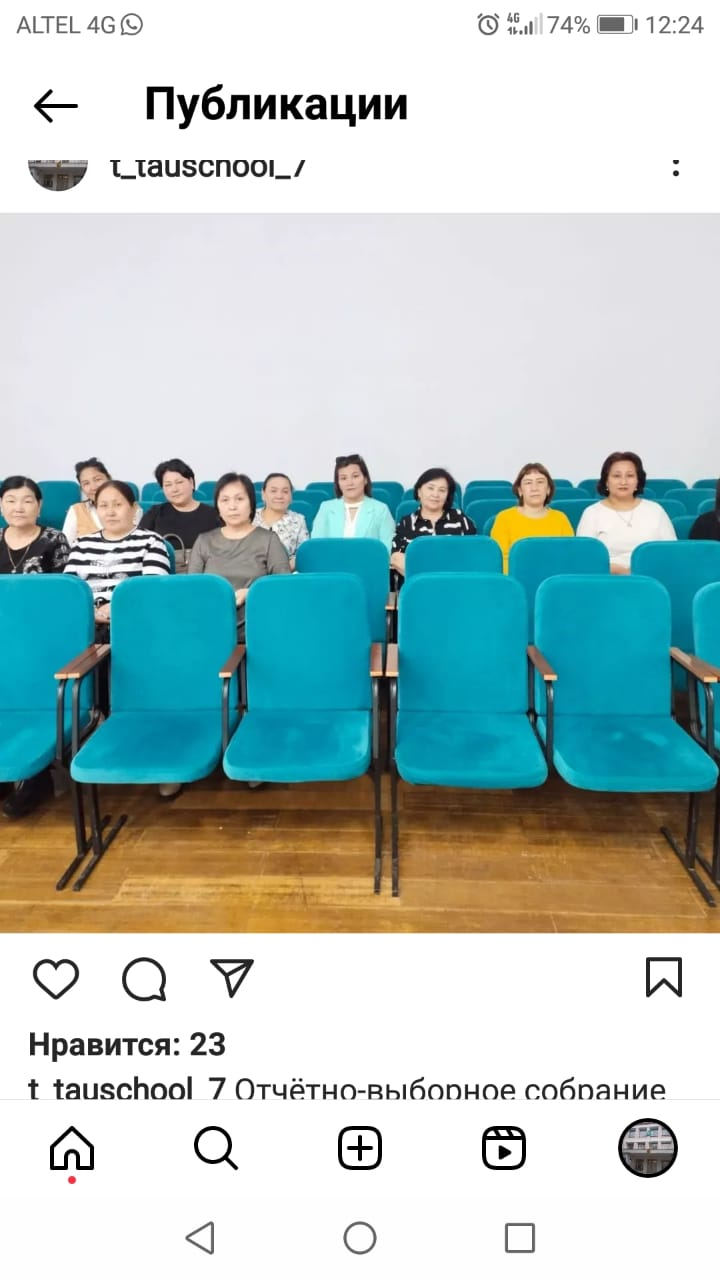